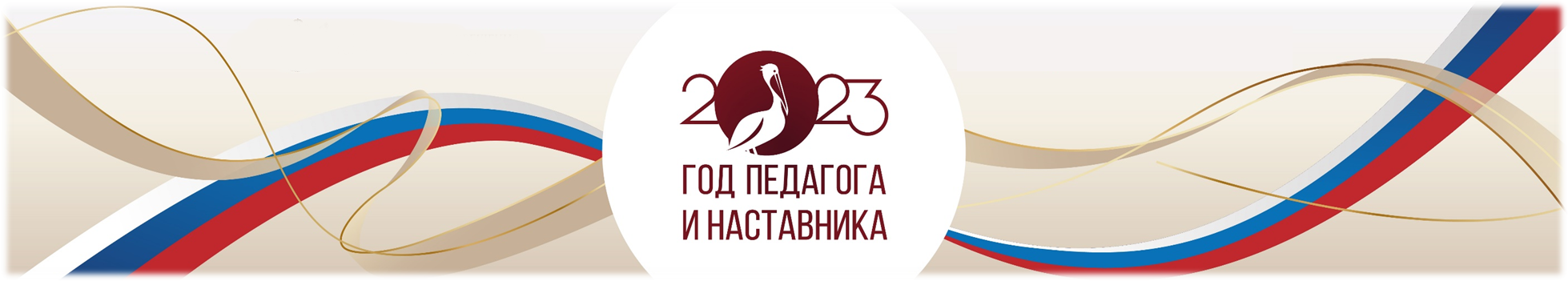 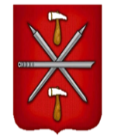 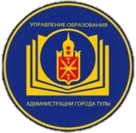 Семинар  «формирование гражданско-патриотической позиции обучающихся: социально-педагогические и культурологические аспекты»
Патриотическое воспитание в системе работы классного руководителя: мероприятия, ритуалы, традиции
ПОЛЕЙ Наталья Александровна, 
учитель истории, советник директора по воспитанию и взаимодействию с детскими общественными объединениями МБОУ «ЦО № 31 им. Р.П. Стащенко», руководитель профессионального сообщества классных руководителей
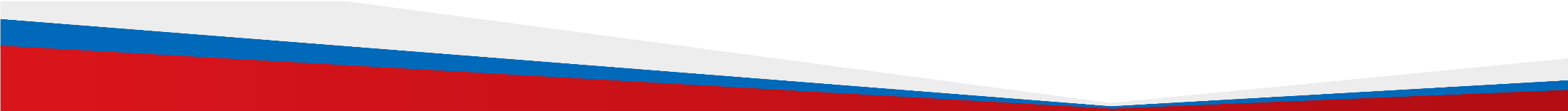 29 ноября 2023 года
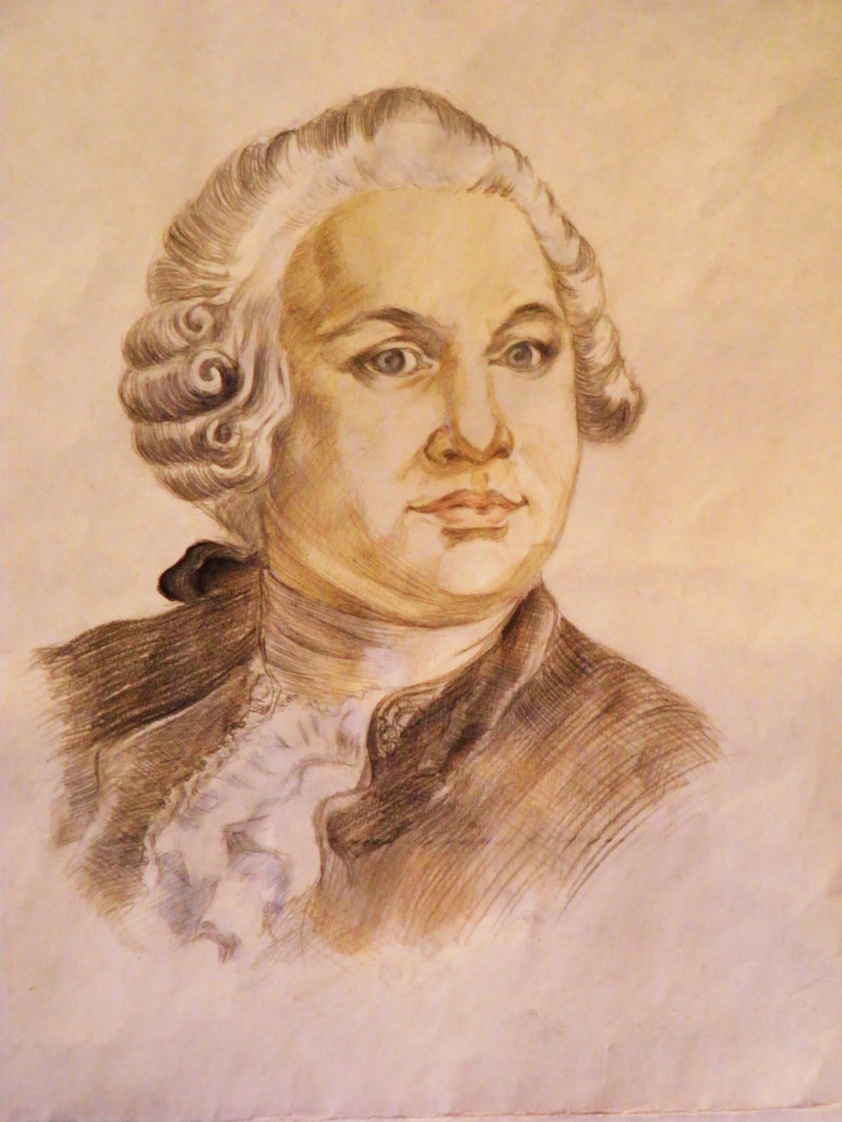 «Воспитание человека – гражданина, человека – патриота, 
должно быть главной целью всего педагогического процесса»
М.В. Ломоносов
ПАТРИОТИЧЕСКОЕ ВОСПИТАНИЕ
РЕАЛИЗАЦИЯ ПАТРИОТИЧЕСКОГО ВОСПИТАНИЯ В ОБРАЗОВАТЕЛЬНОЙ ОРГАНИЗАЦИИ
основные школьные дела;
внешкольные мероприятия;
внеурочная деятельность (Разговоры о важном, Профориентация);
взаимодействие с родителями (законными представителями);
социальное партнерство;
организация предметно-пространственной среды;
самоуправление.
ВОСПИТАТЕЛЬНЫЕ МЕРОПРИЯТИЯ
РАБОТА МУЗЕЯ ВОЕННОЙ СЛАВЫ
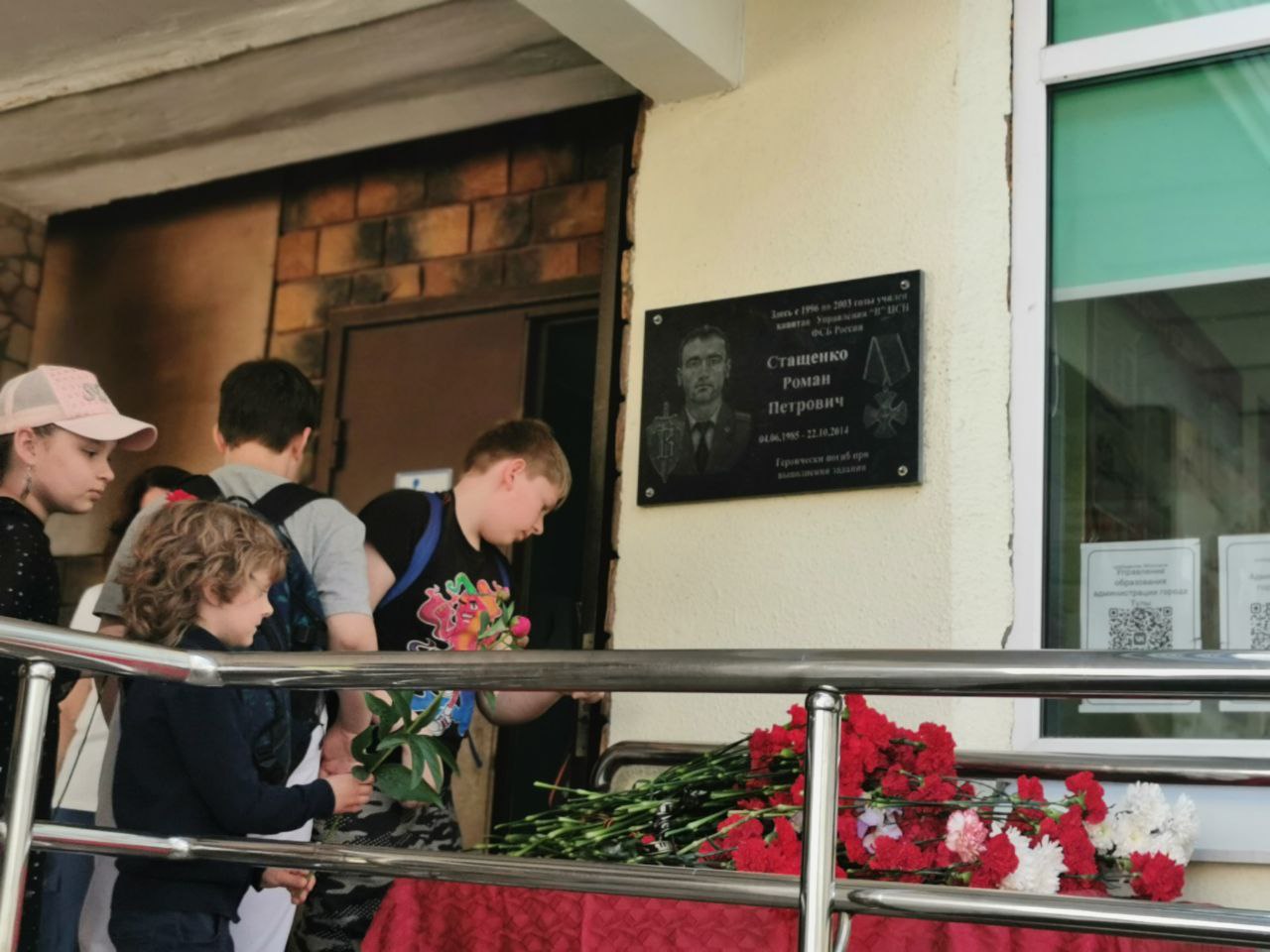 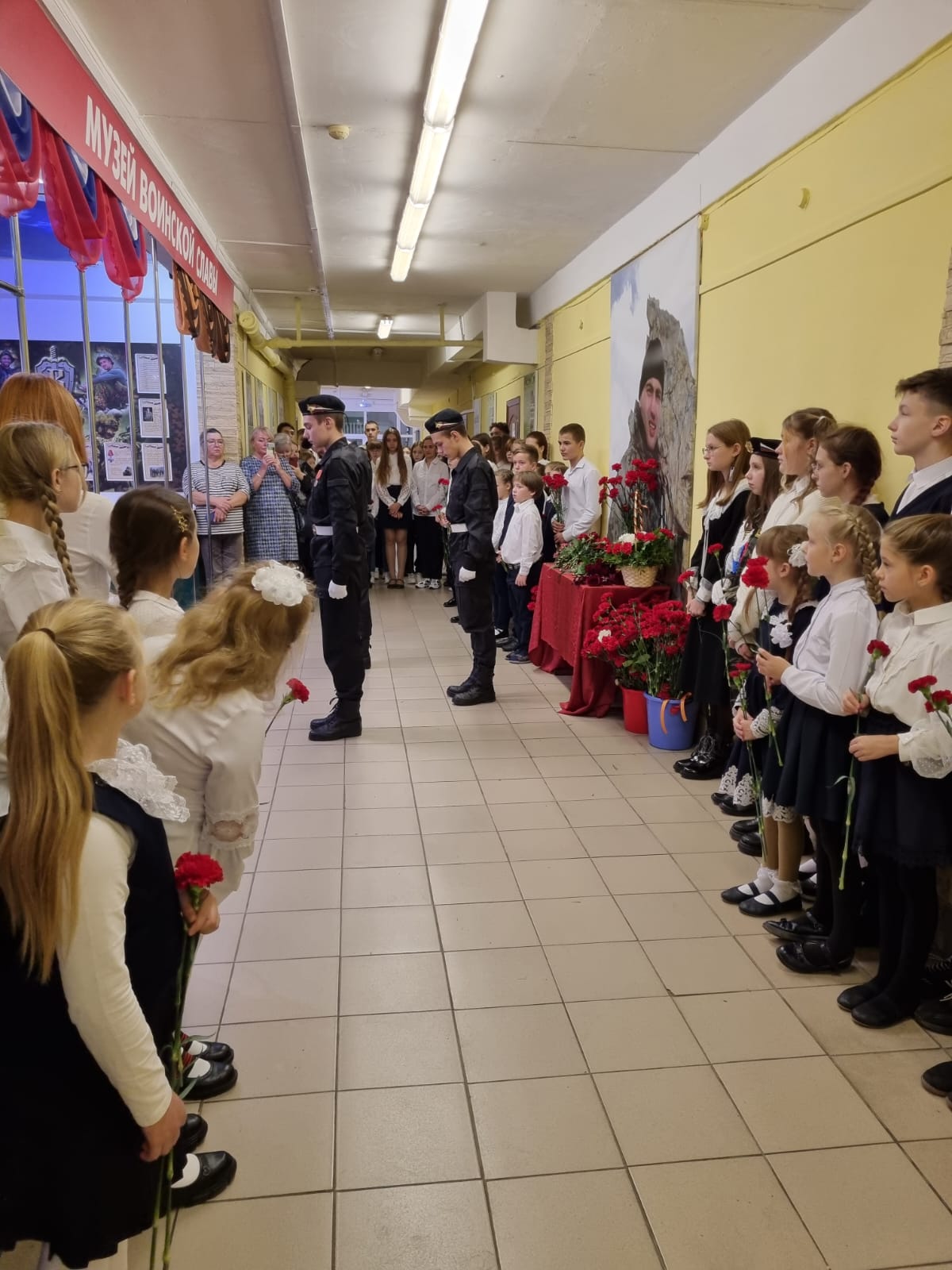 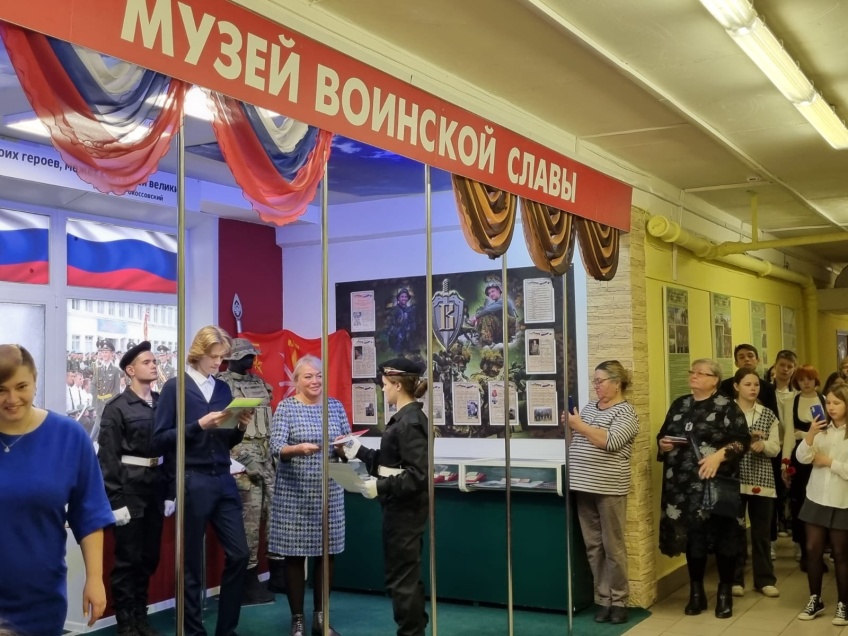 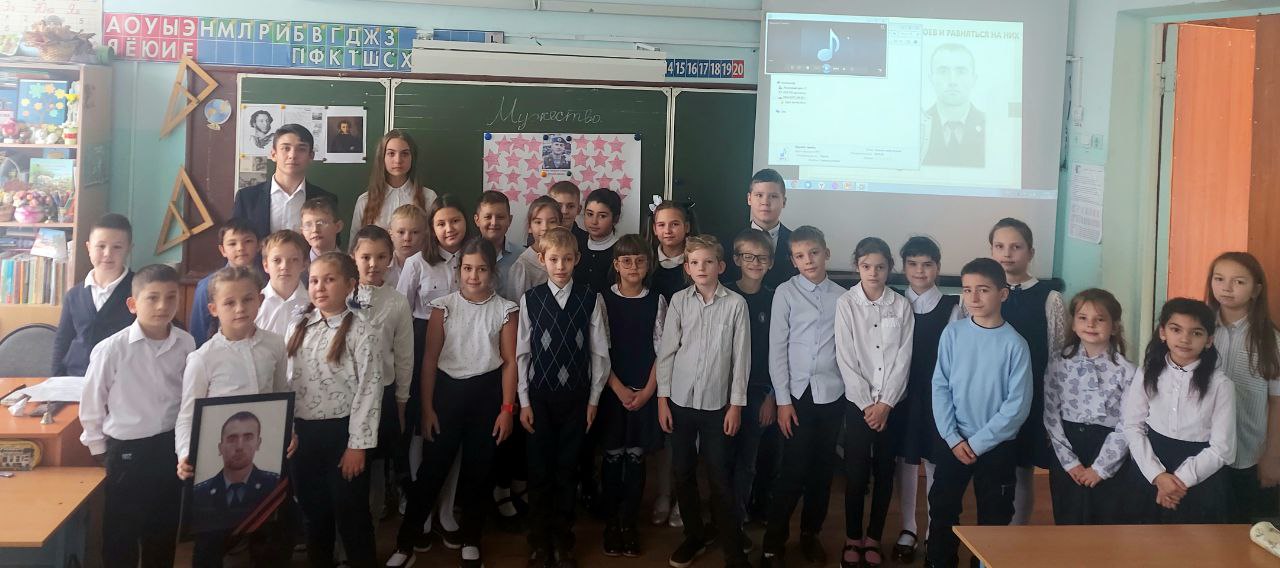 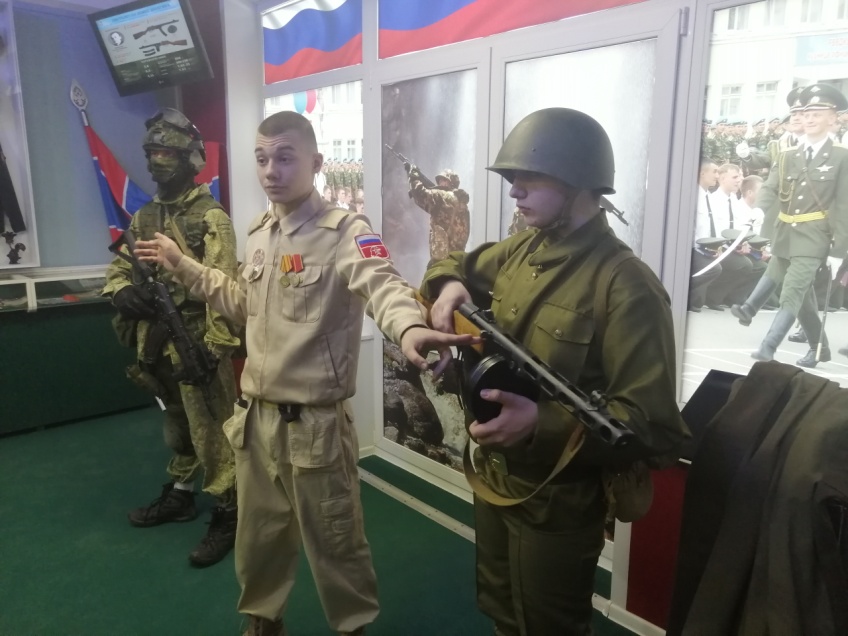 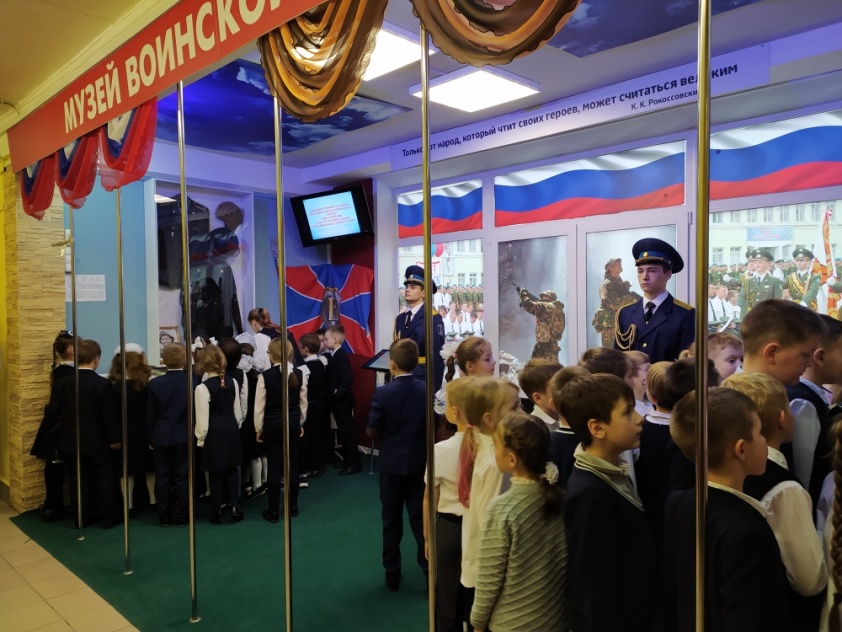 ВОСПИТАТЕЛЬНЫЕ МЕРОПРИЯТИЯ
ШКОЛЬНЫЙ ТЕАТР «ТАЛИСМАН»
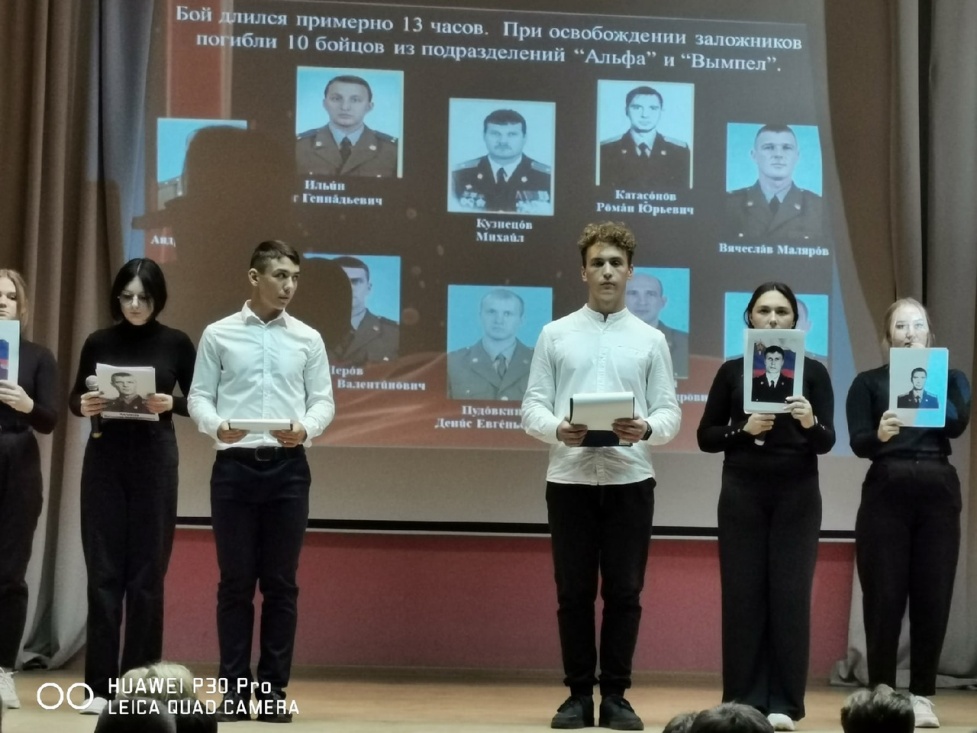 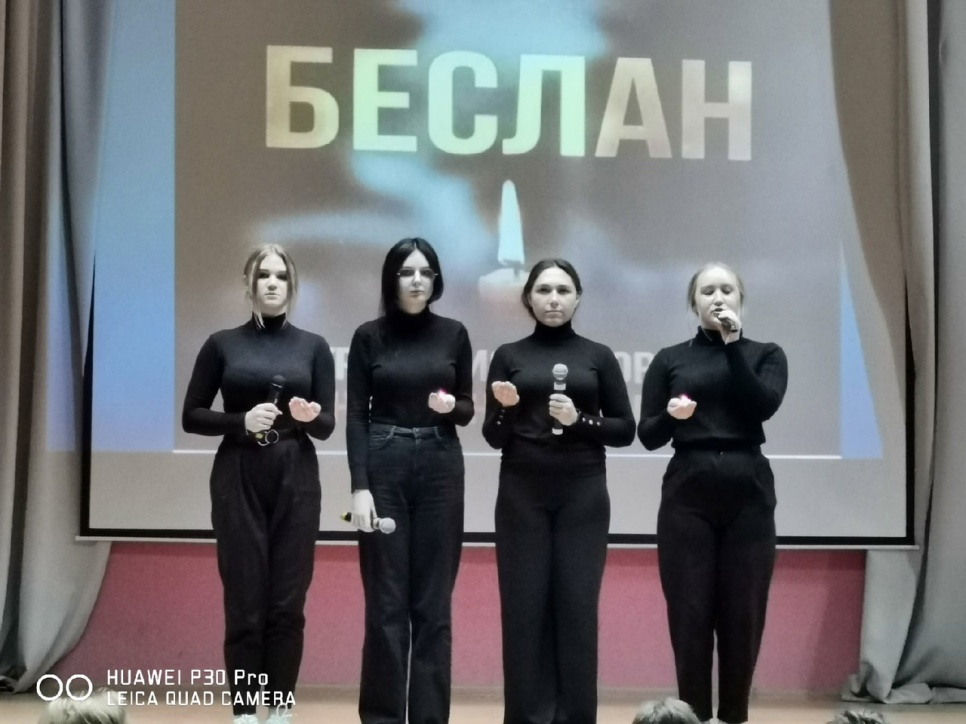 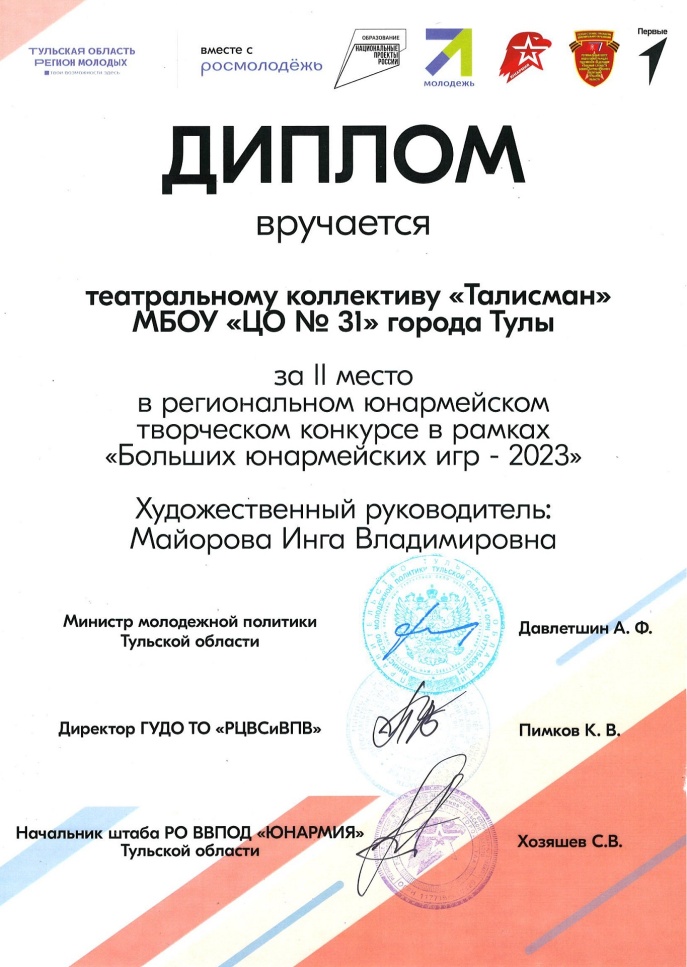 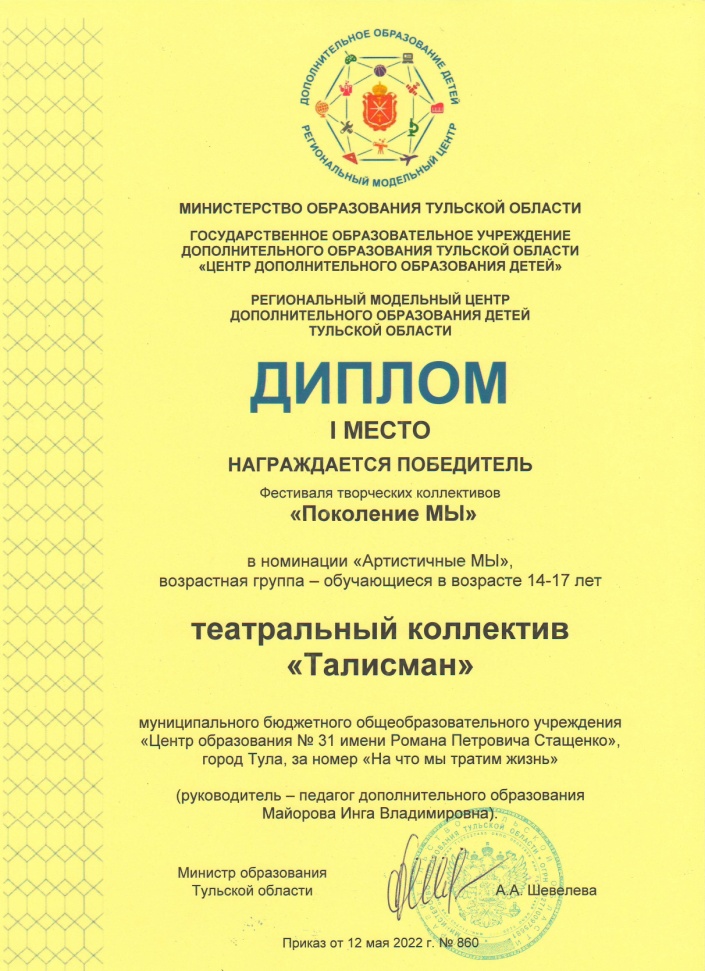 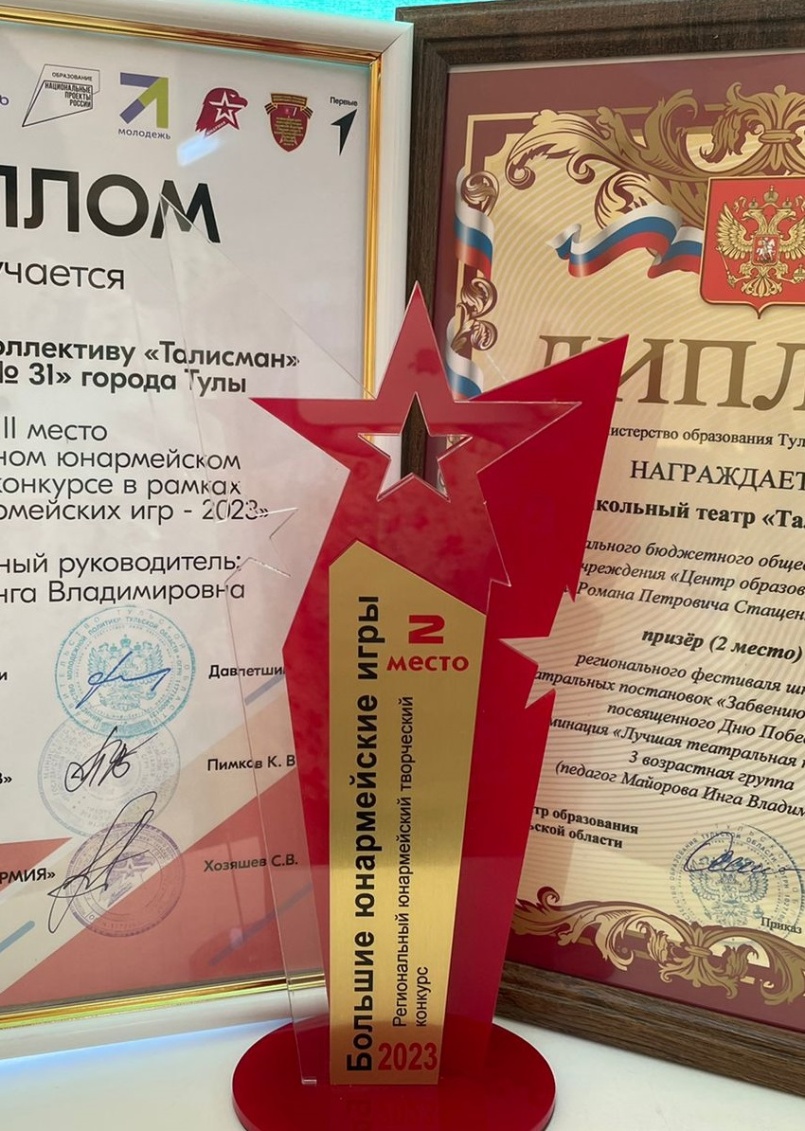 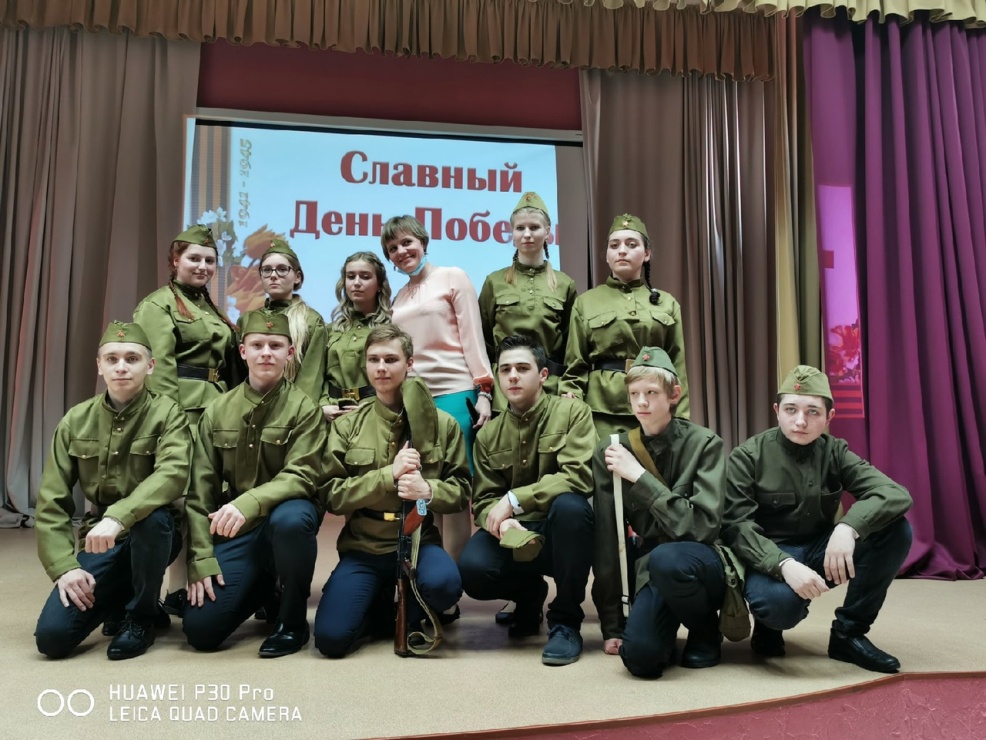 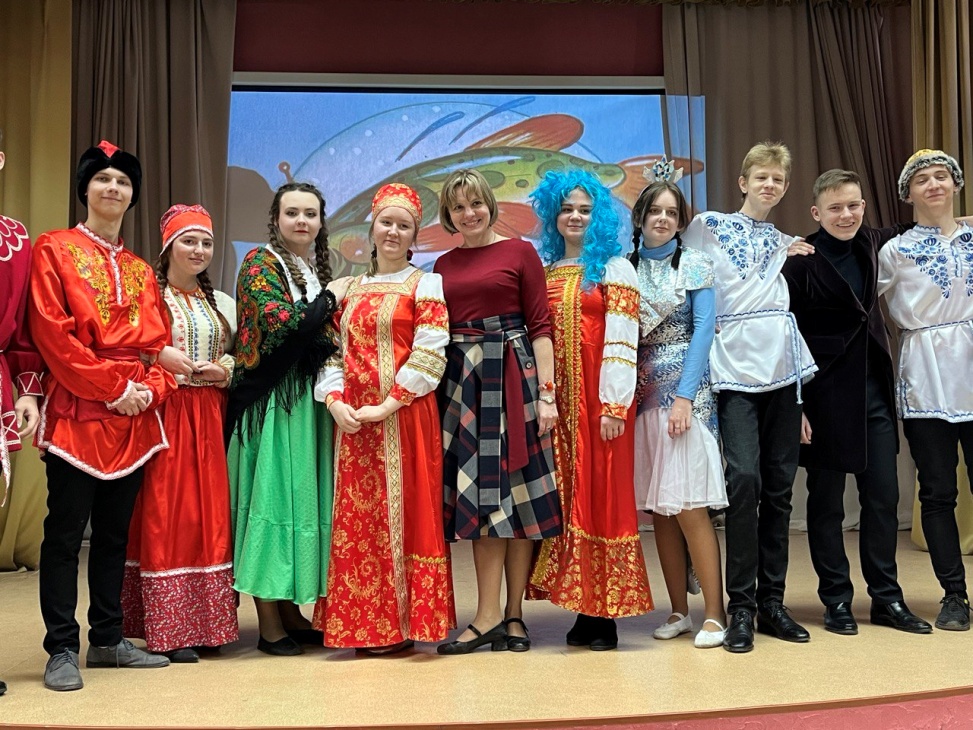 ВОСПИТАТЕЛЬНЫЕ МЕРОПРИЯТИЯ
ОСНОВНЫЕ ШКОЛЬНЫЕ ДЕЛА
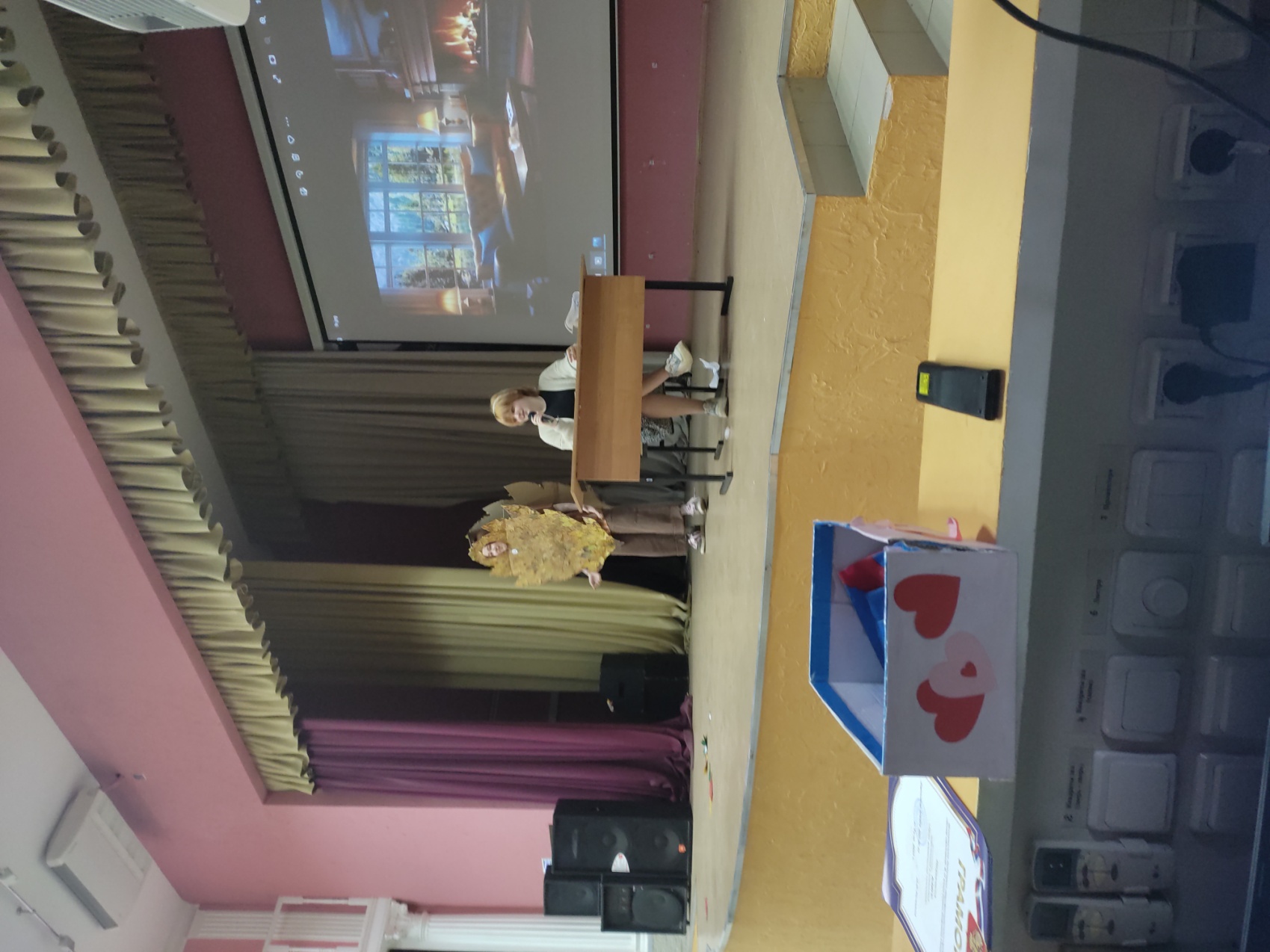 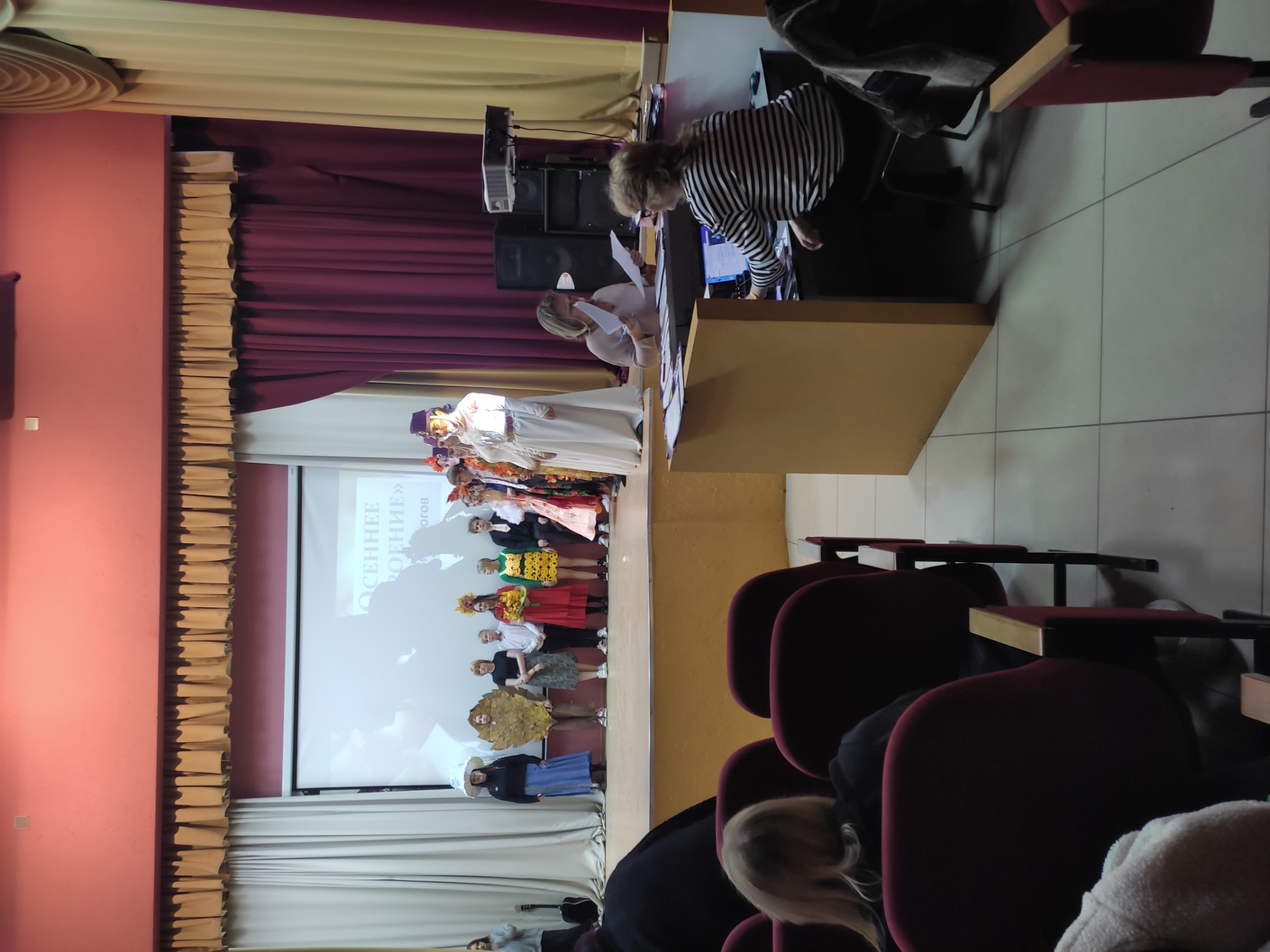 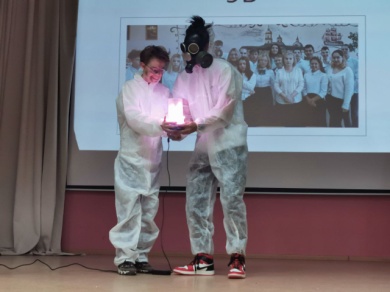 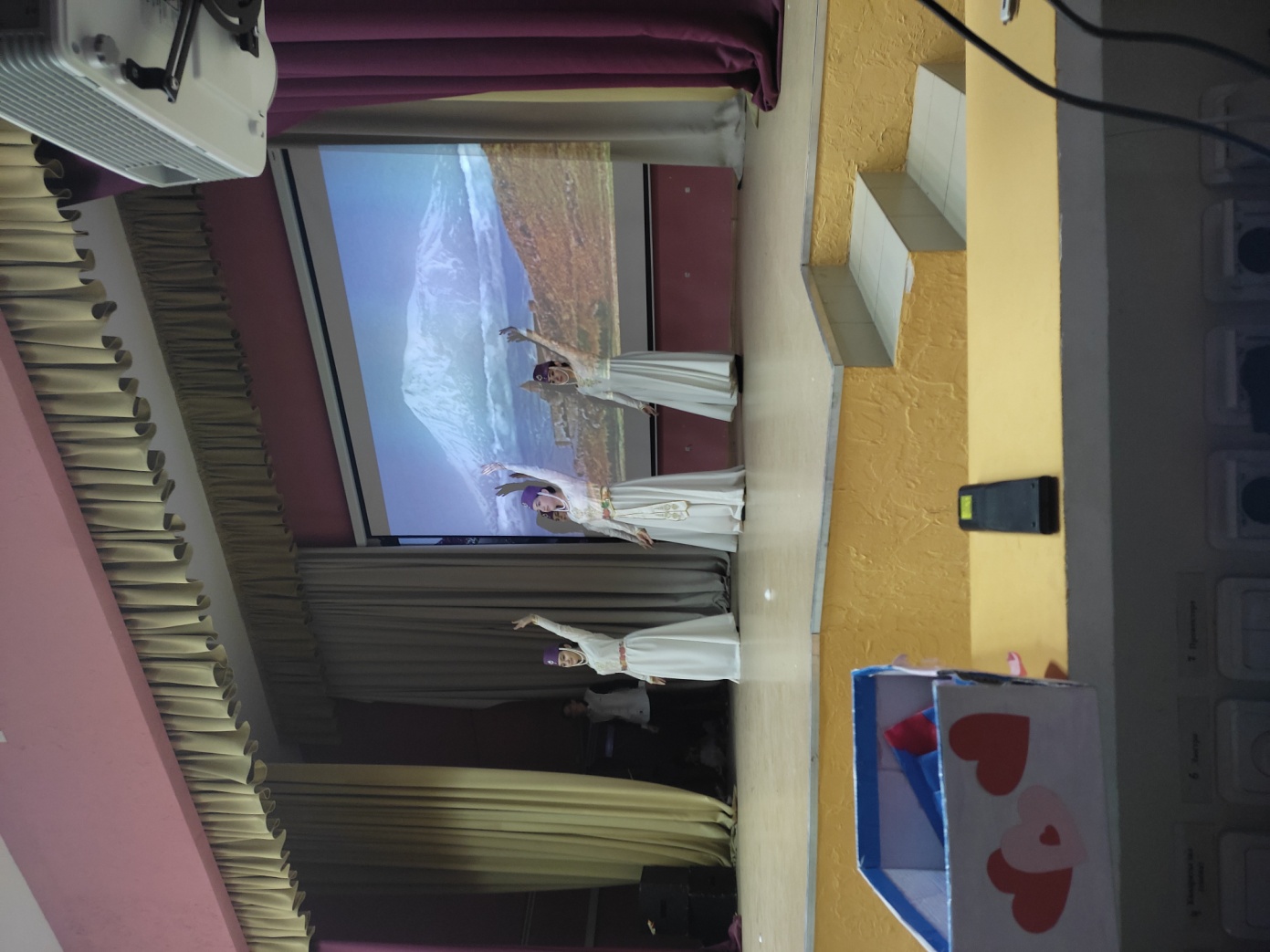 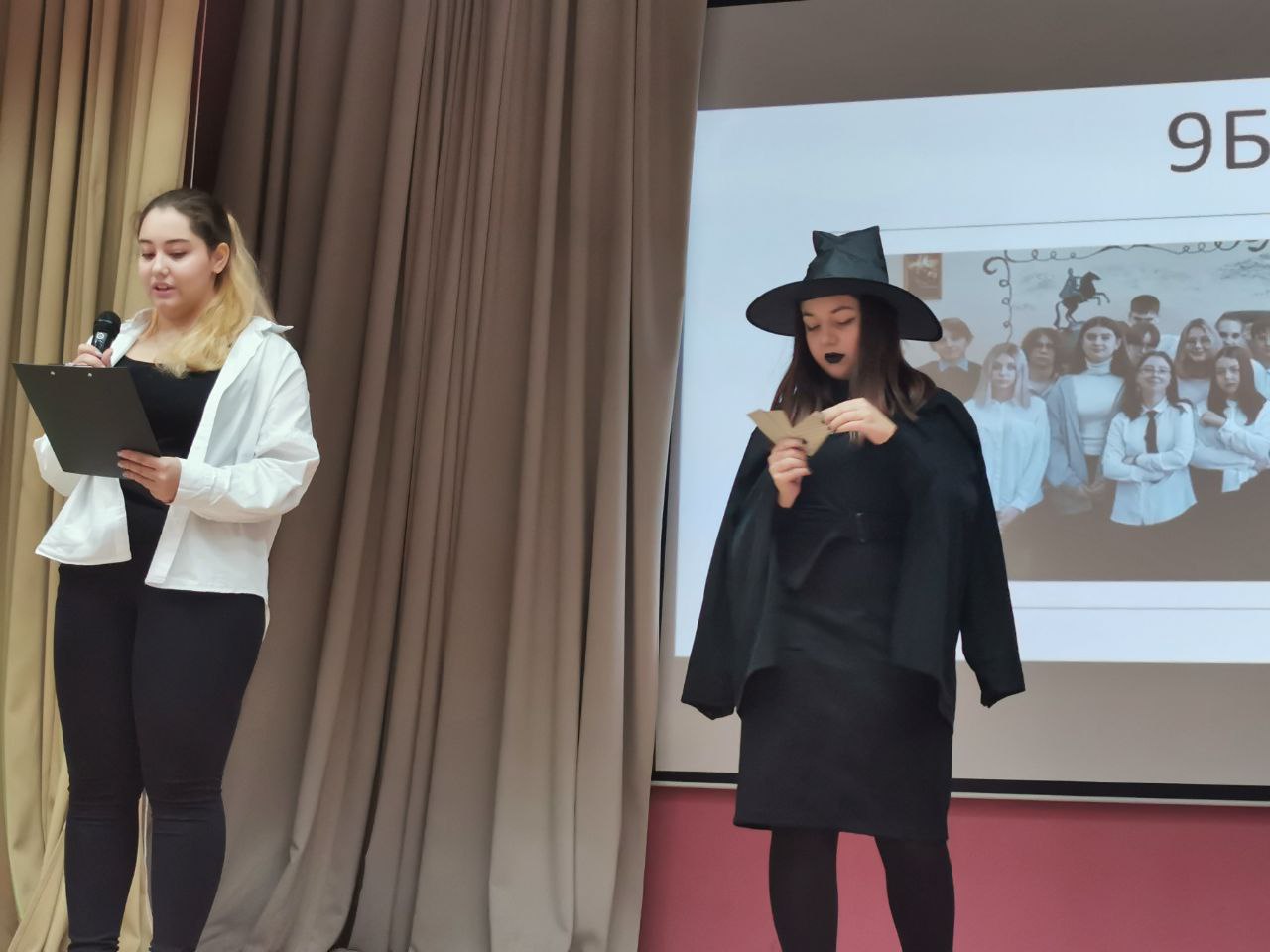 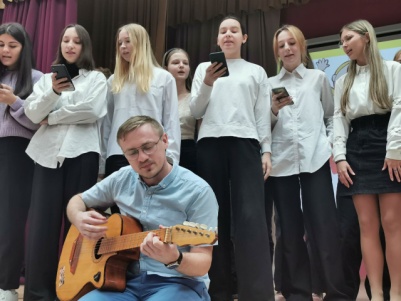 РИТУАЛЫ
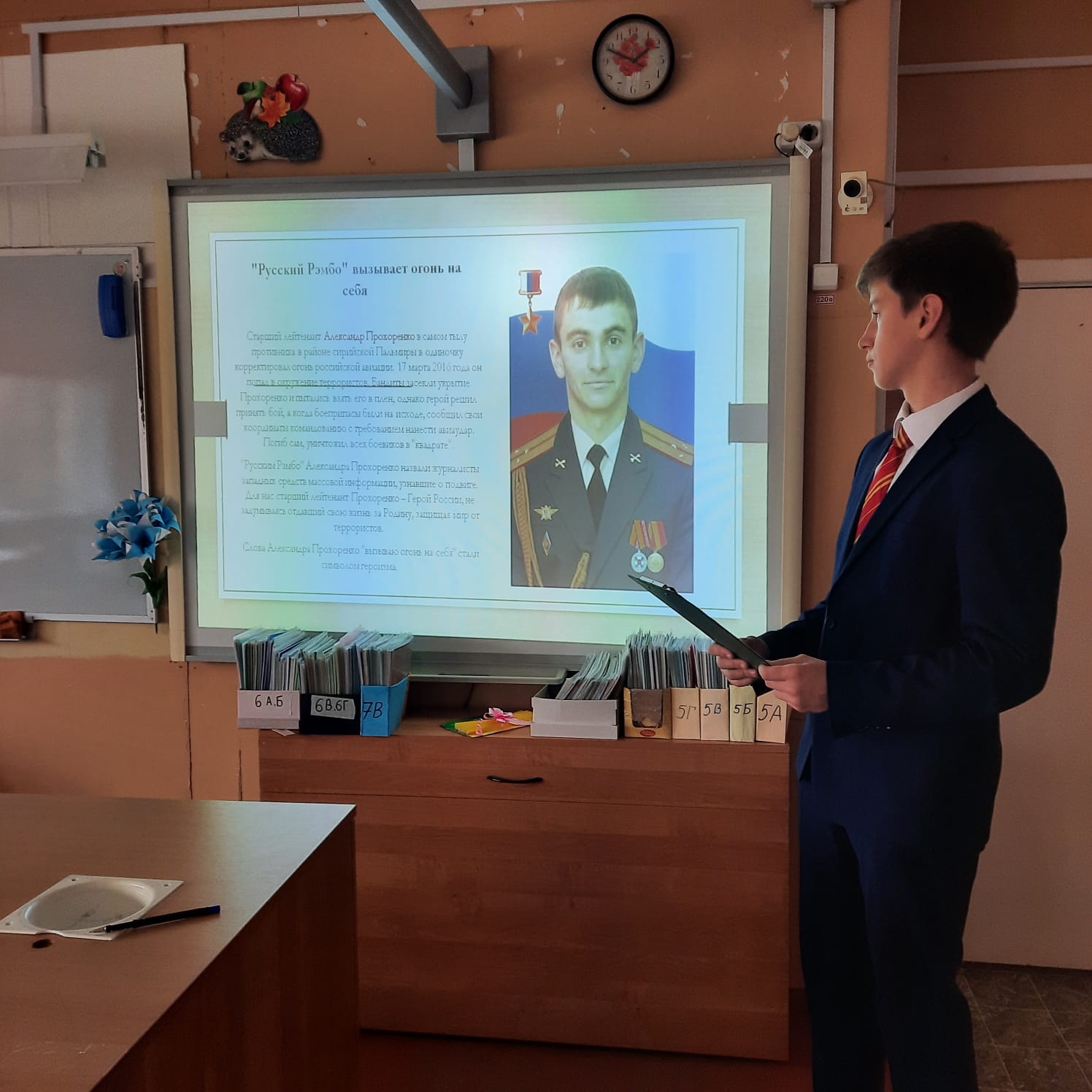 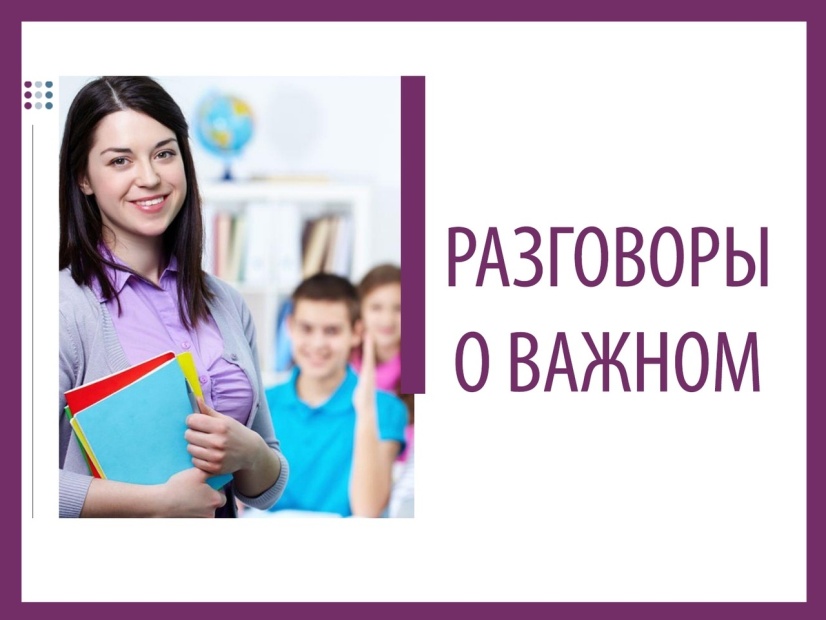 ЕЖЕНЕДЕЛЬНЫЕ
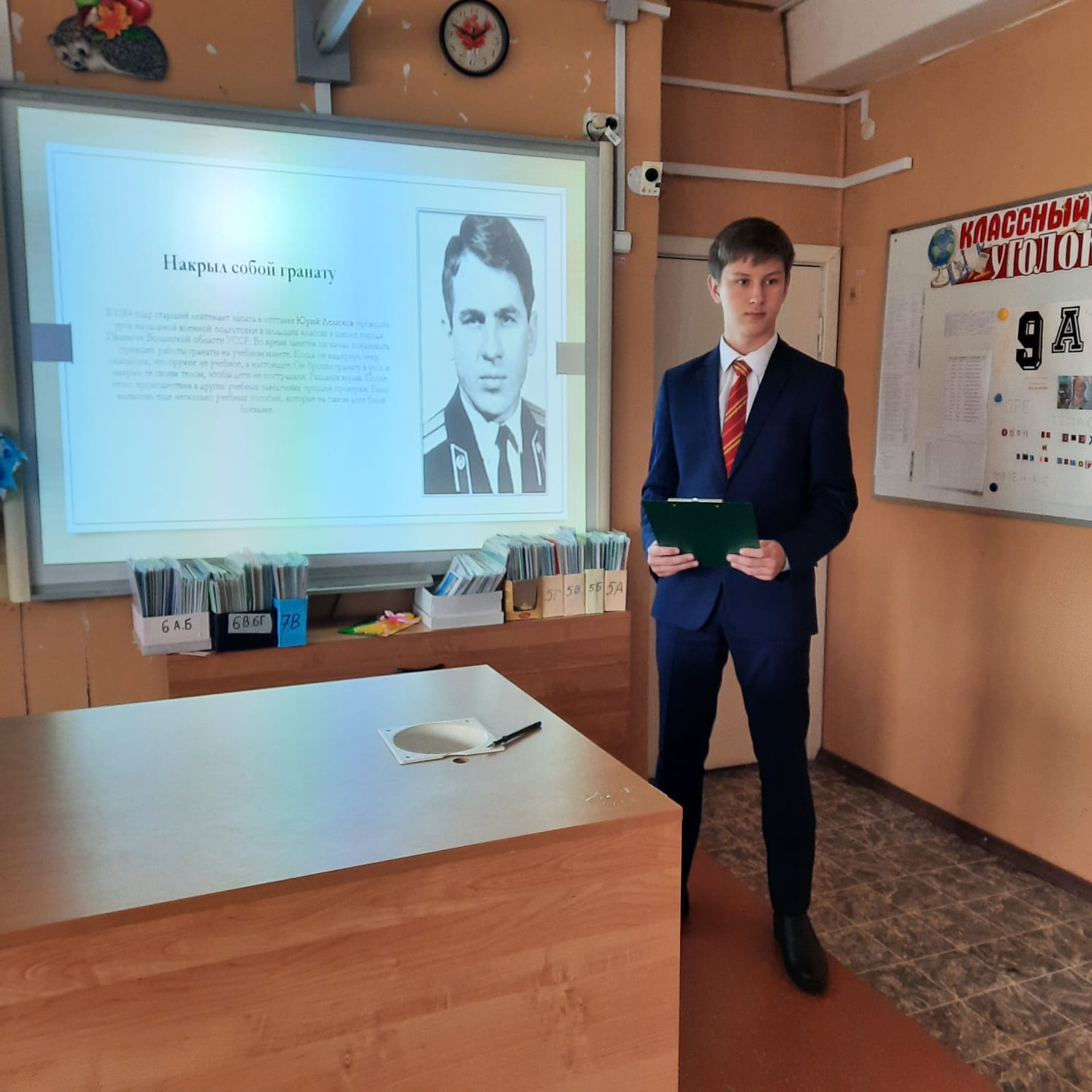 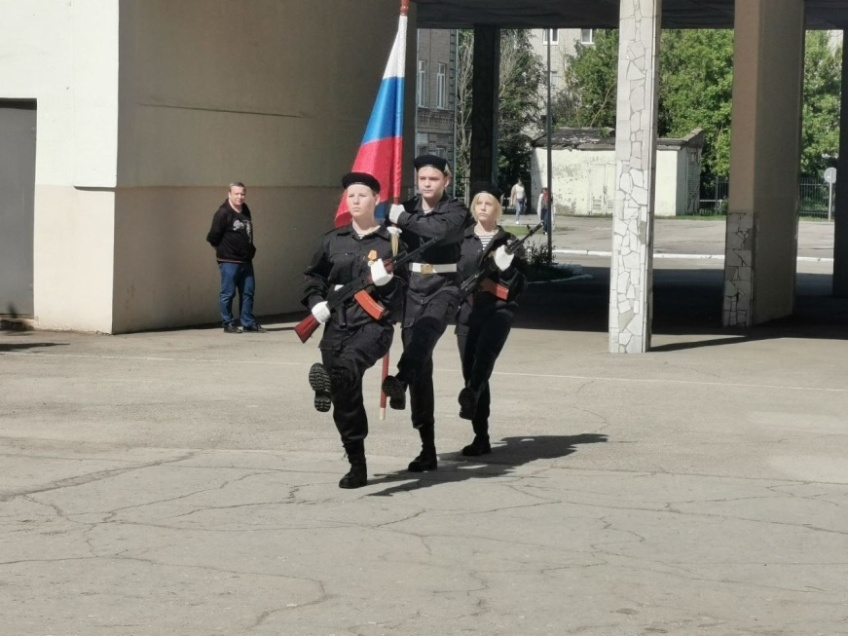 РИТУАЛЫ
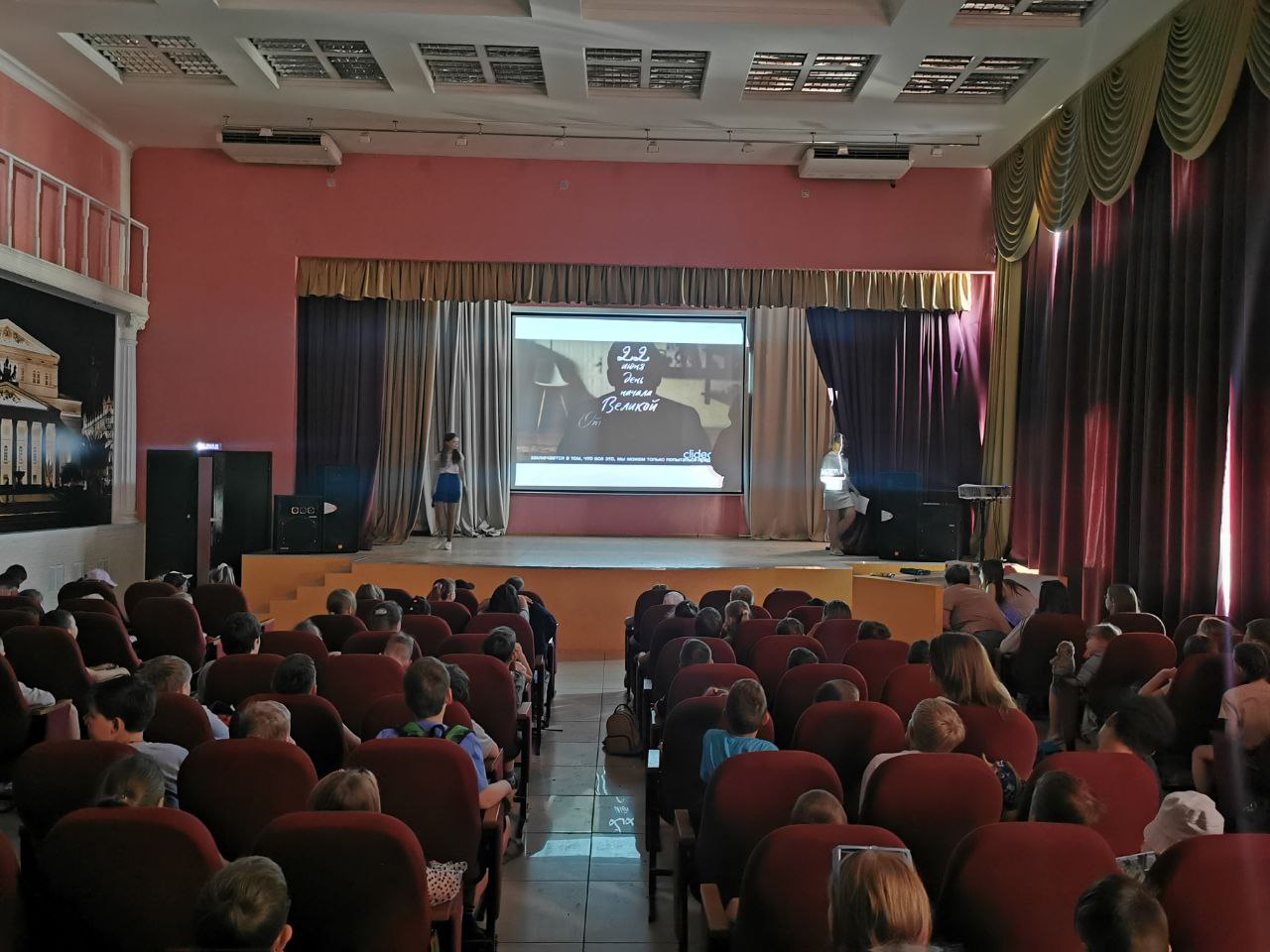 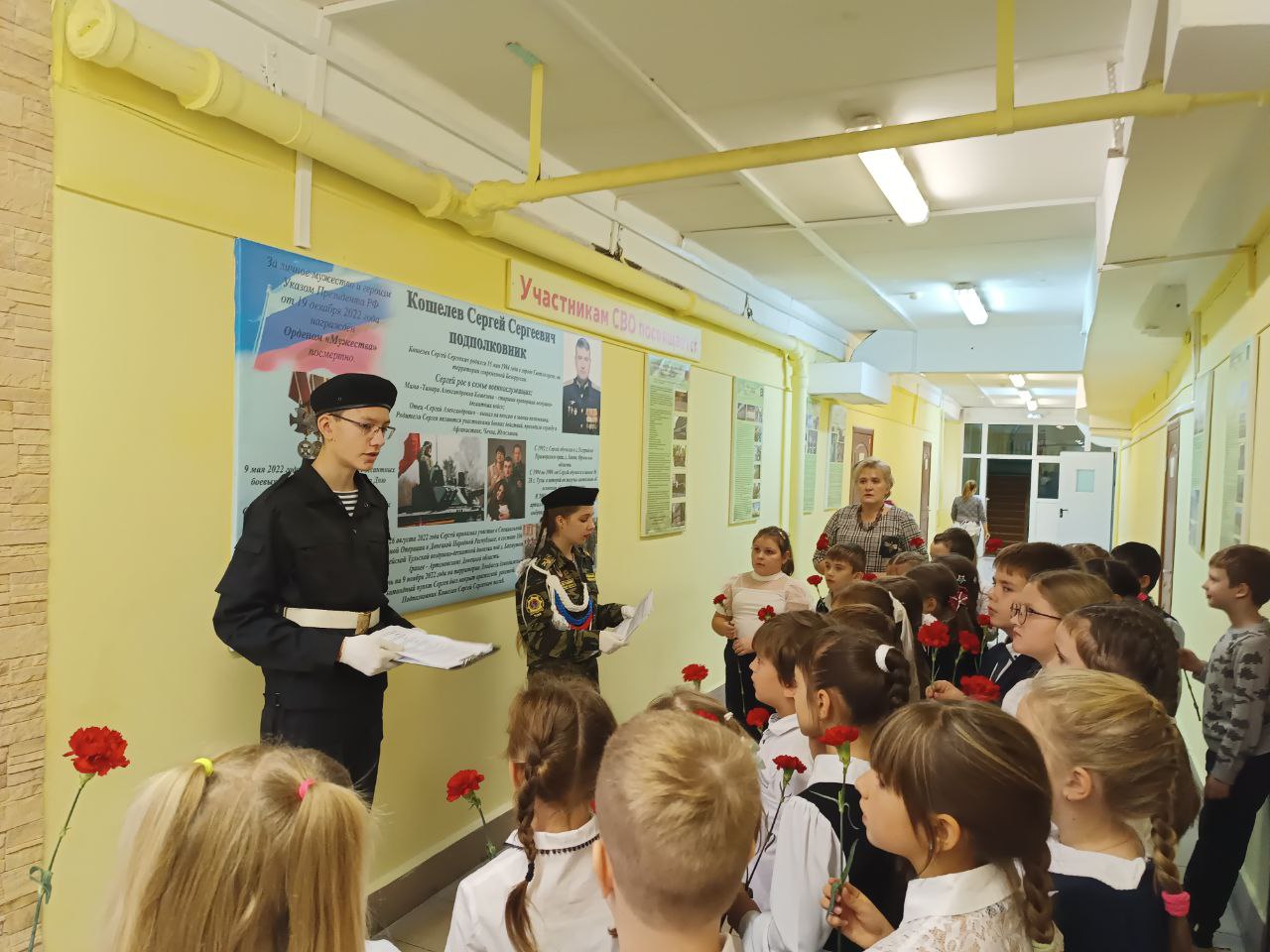 ЕЖЕГОДНЫЕ
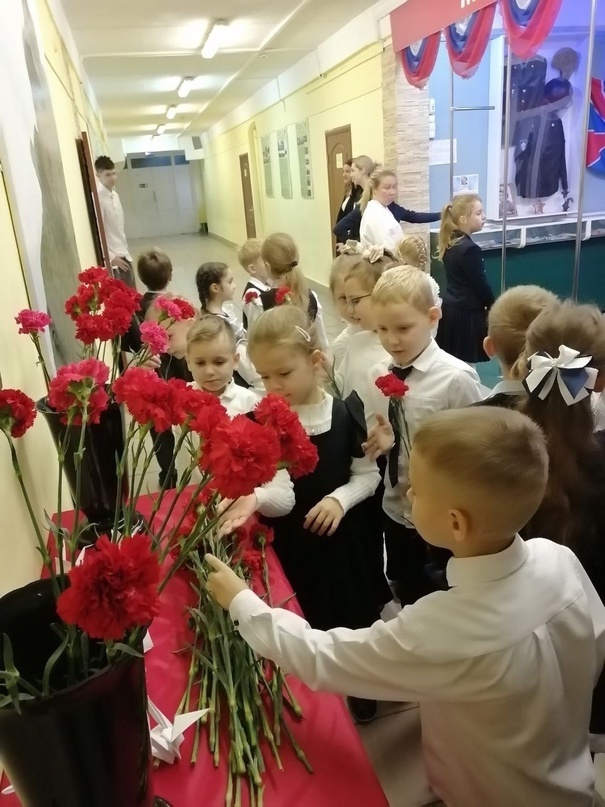 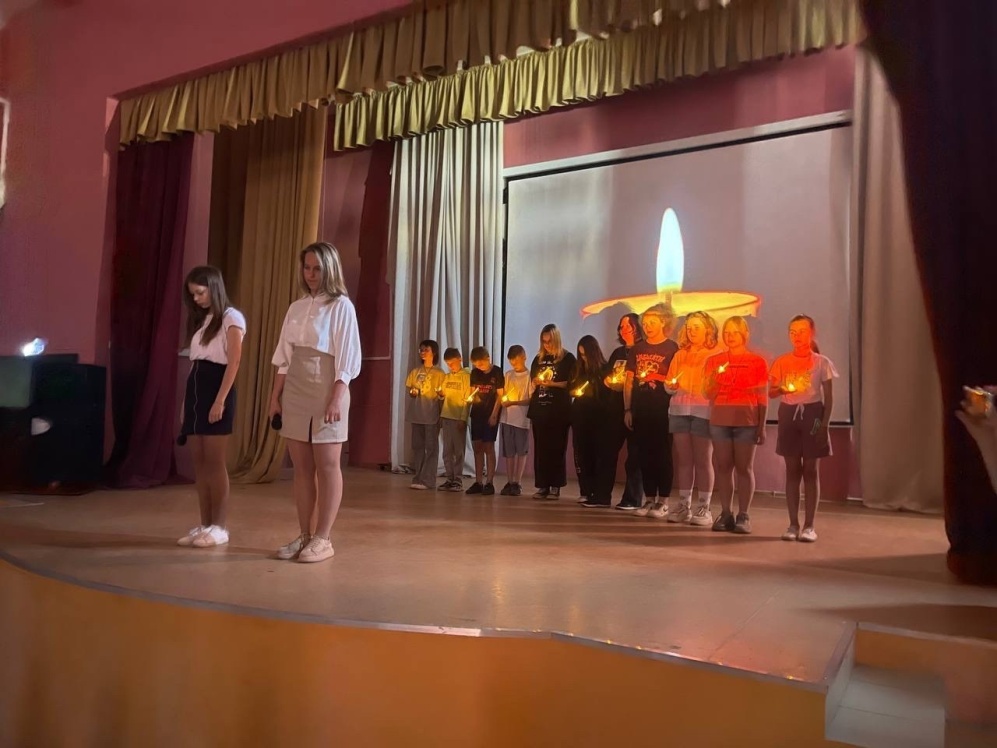 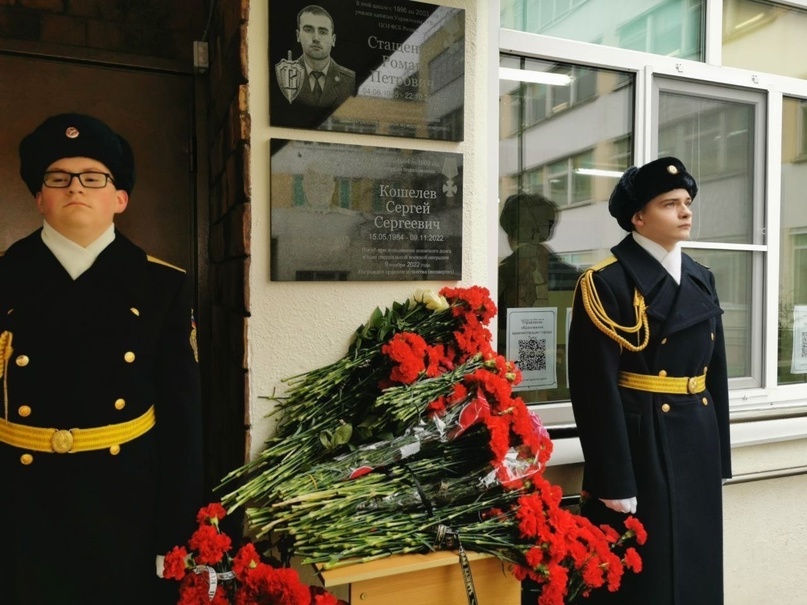 ПЕДАГОГИЧЕСКИЕ ТРАДИЦИИ
ИЗ ПОКОЛЕНИЯ  В ПОКОЛЕНИЕ
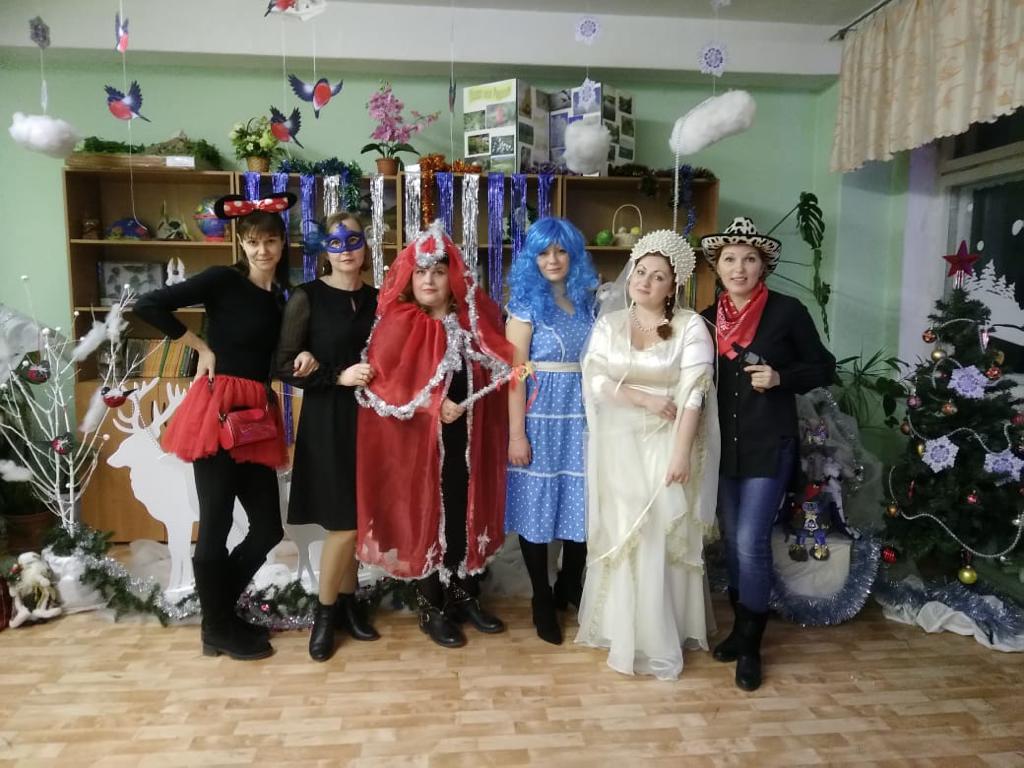 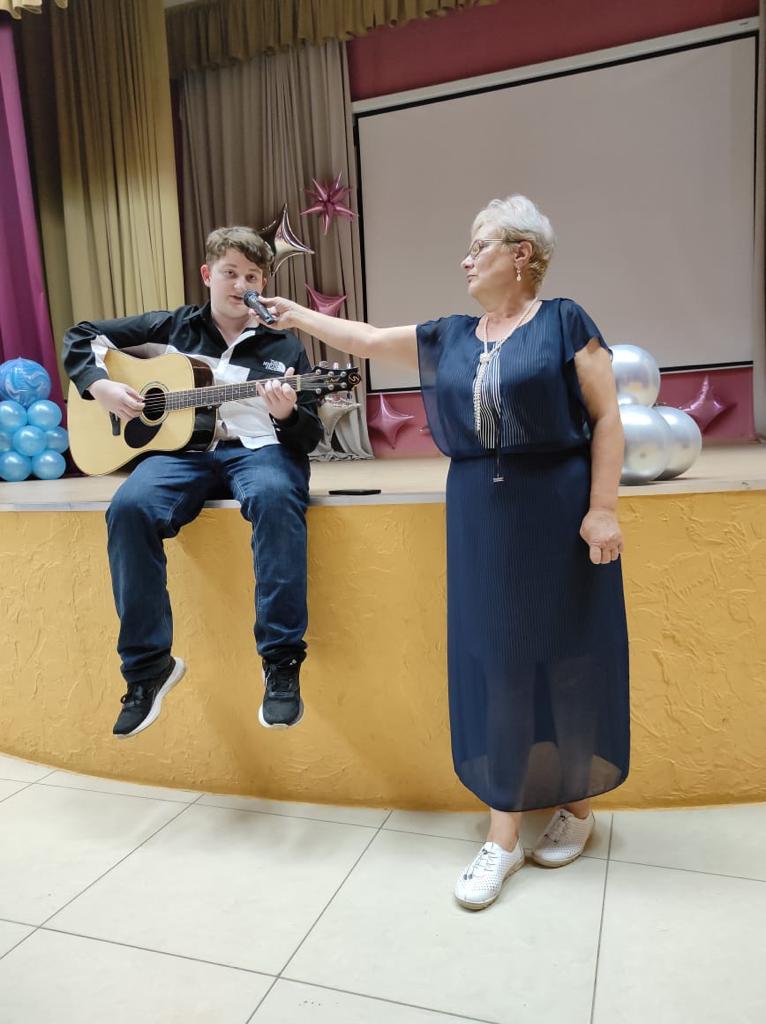 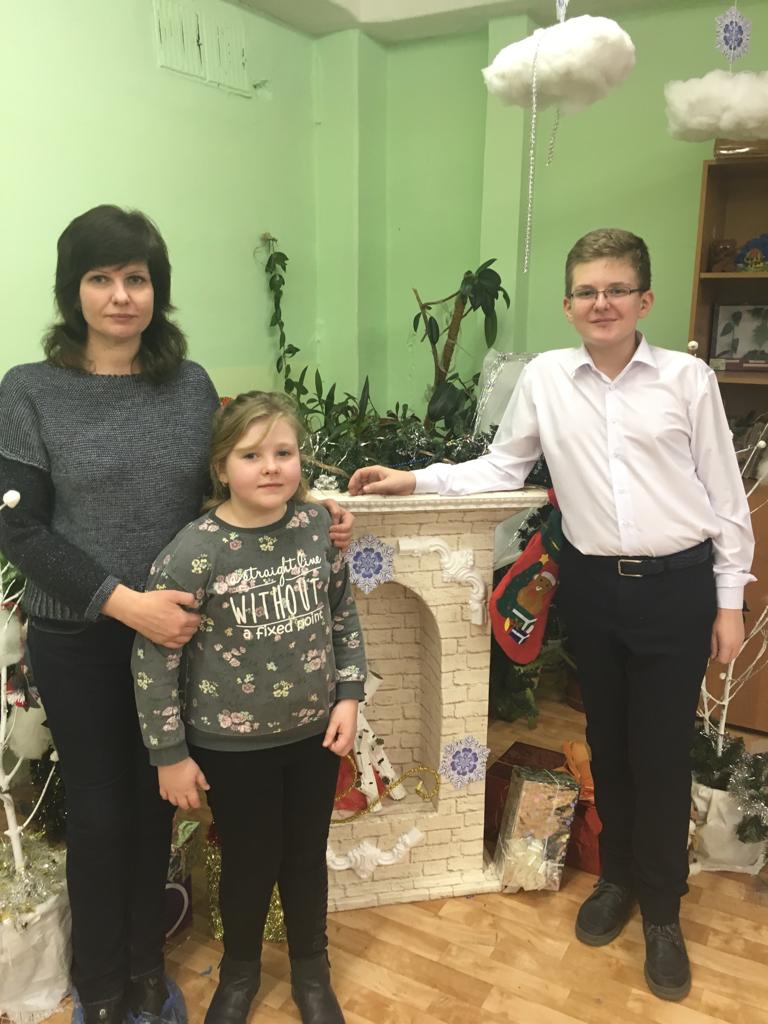 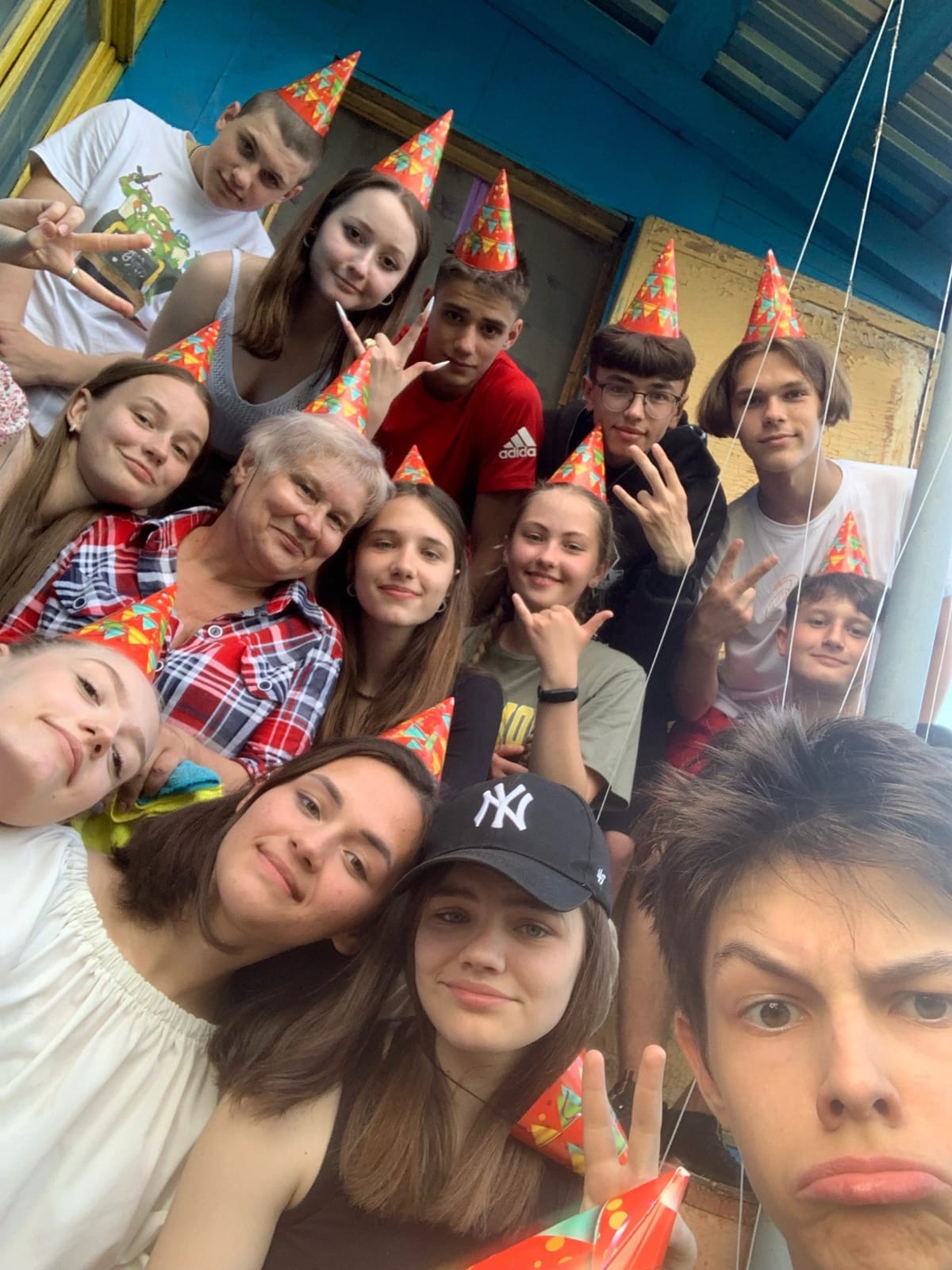 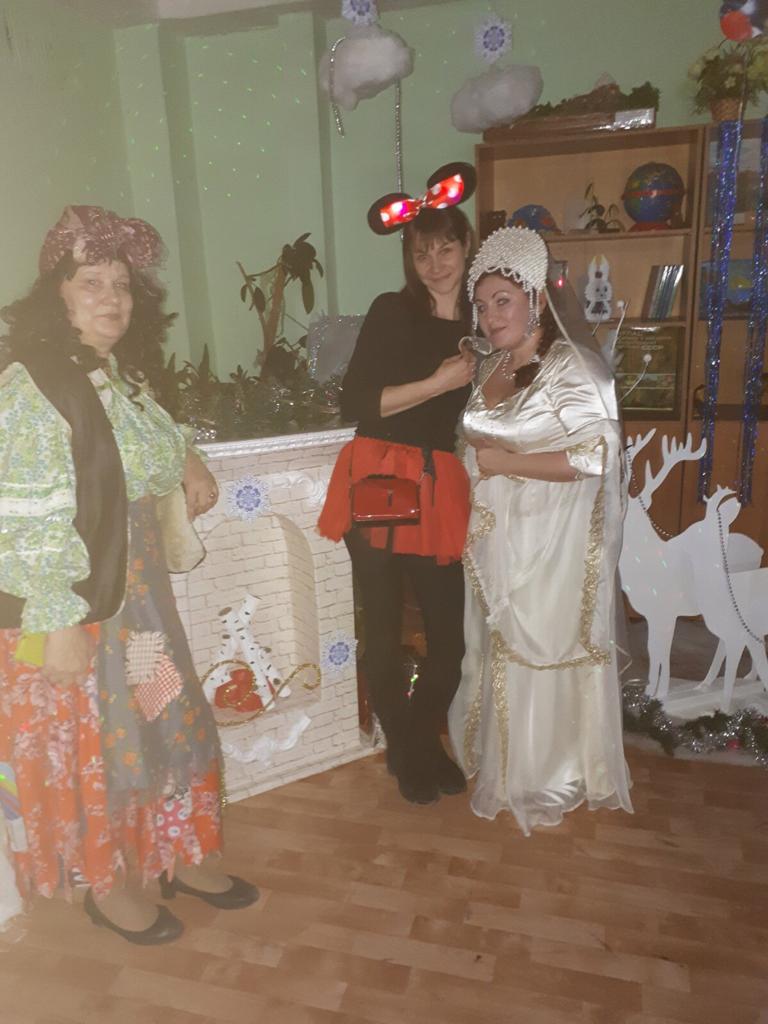 ПЕДАГОГИЧЕСКИЕ ТРАДИЦИИ
ИЗ ПОКОЛЕНИЯ  В ПОКОЛЕНИЕ
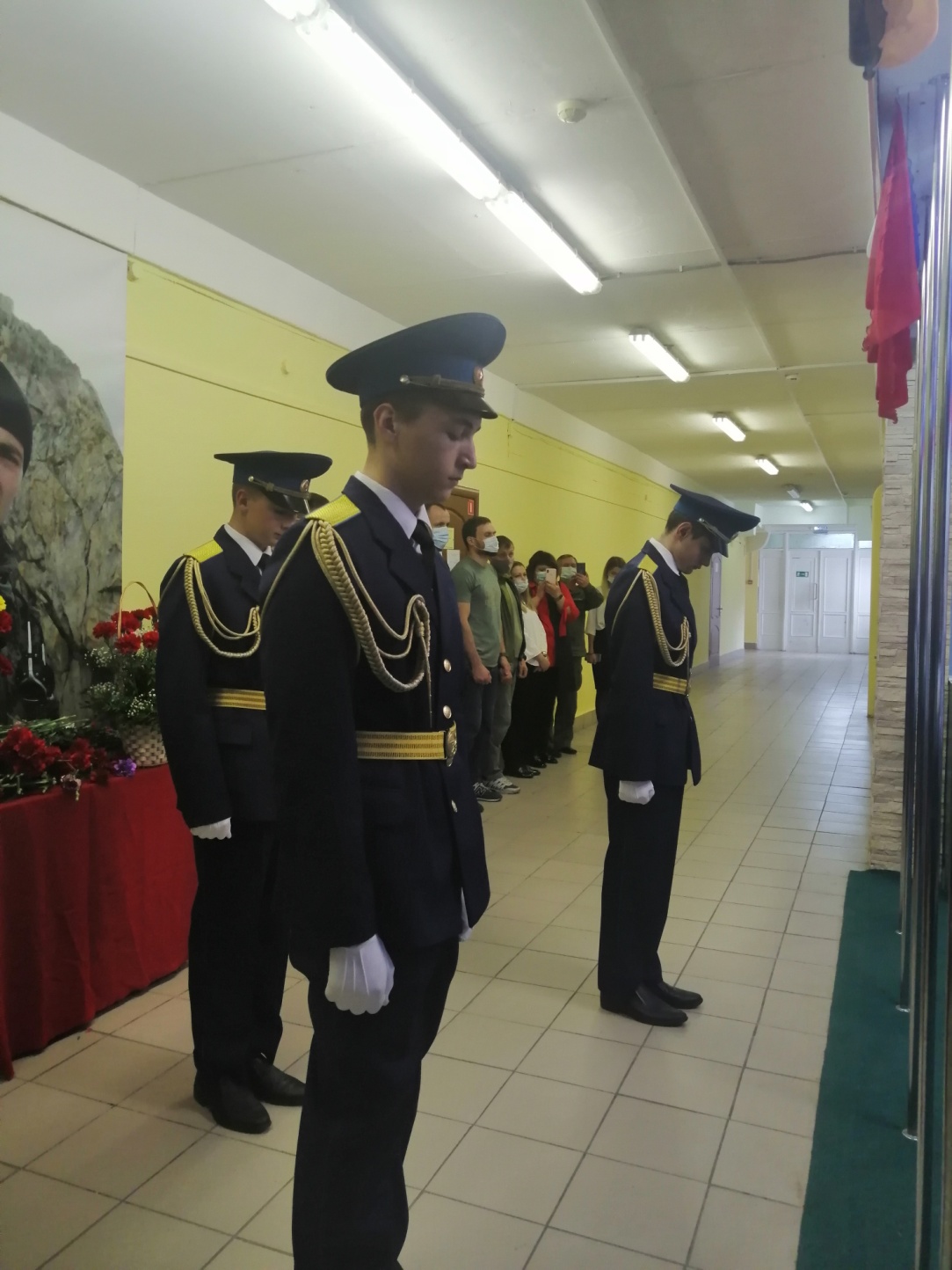 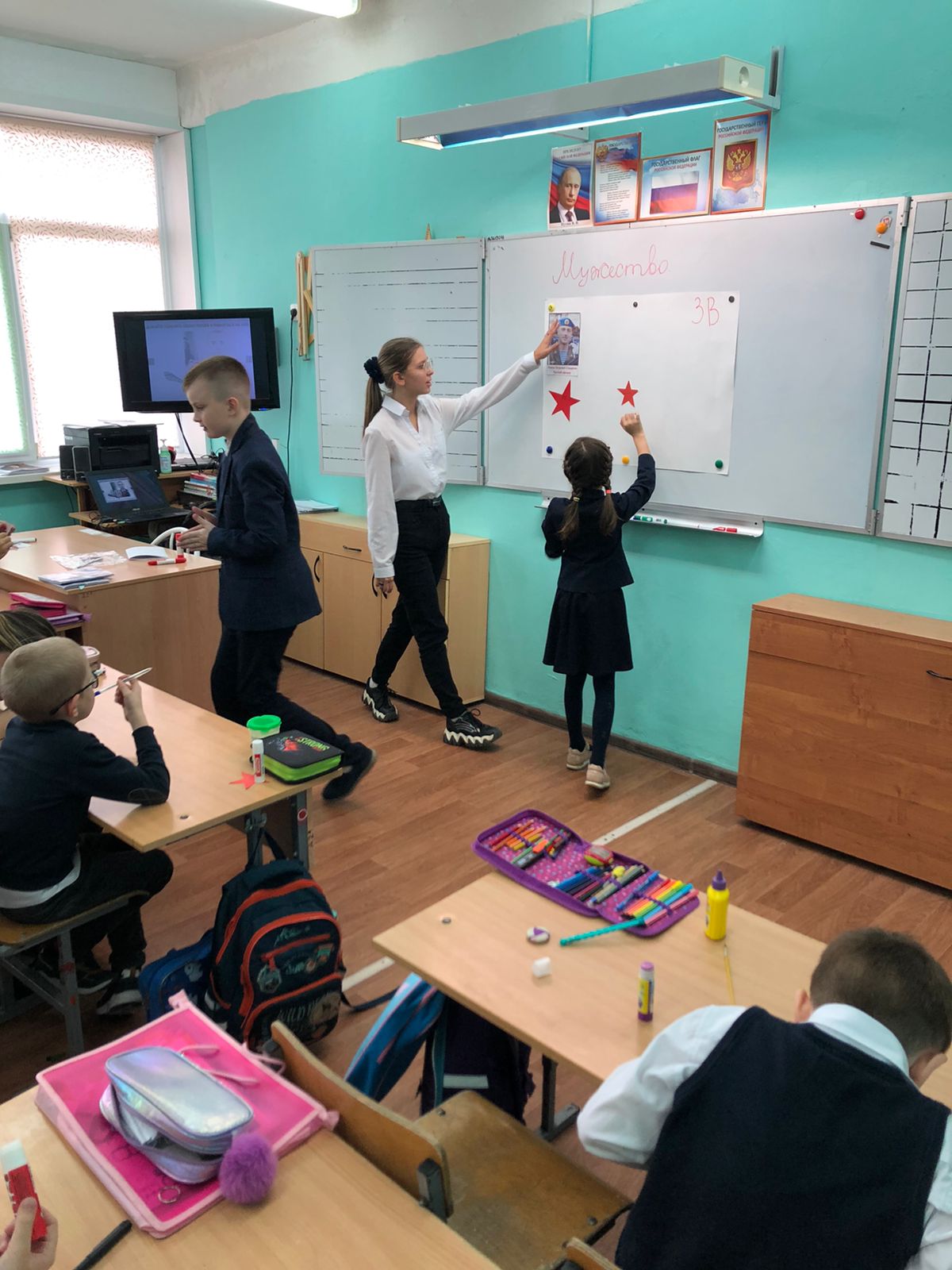 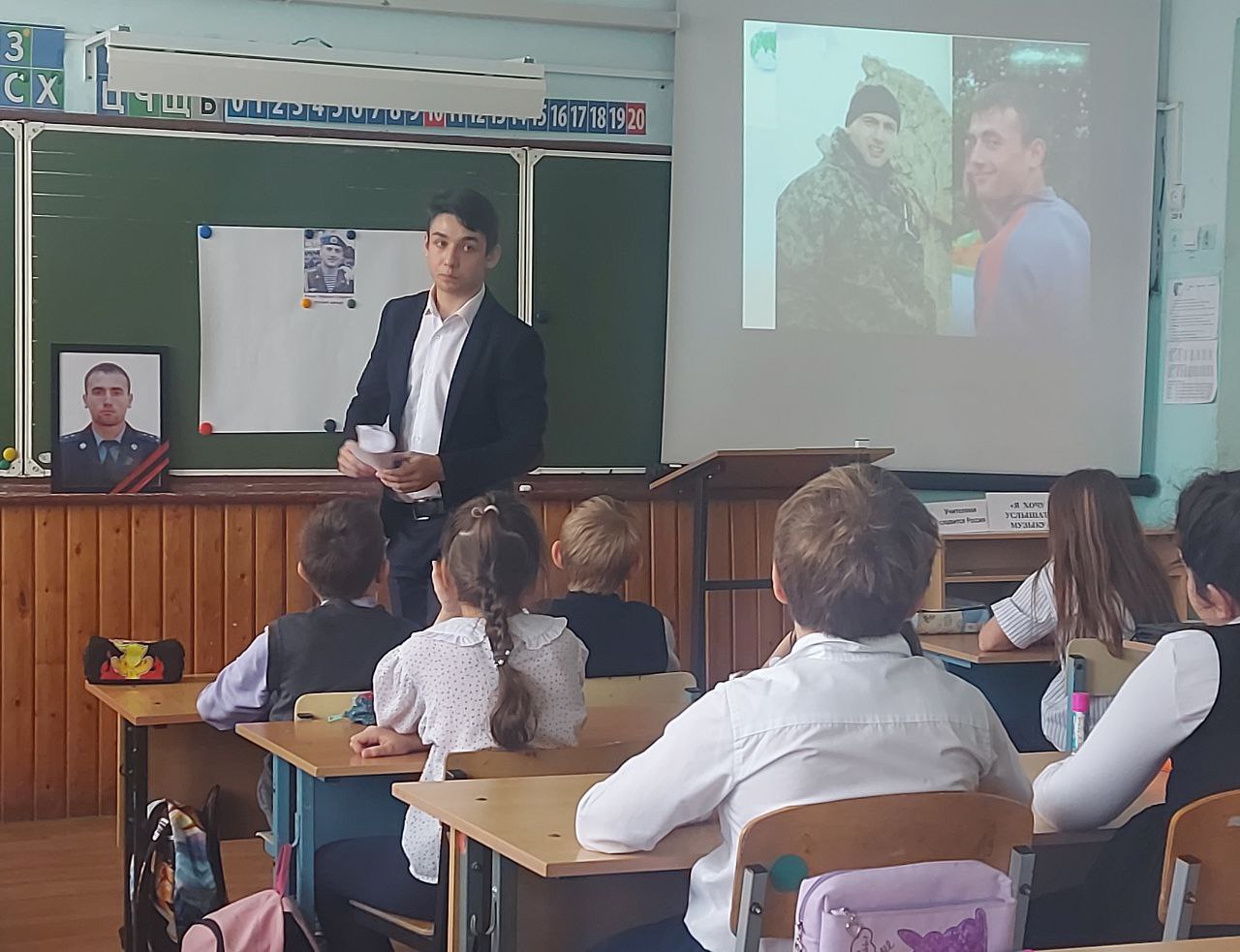 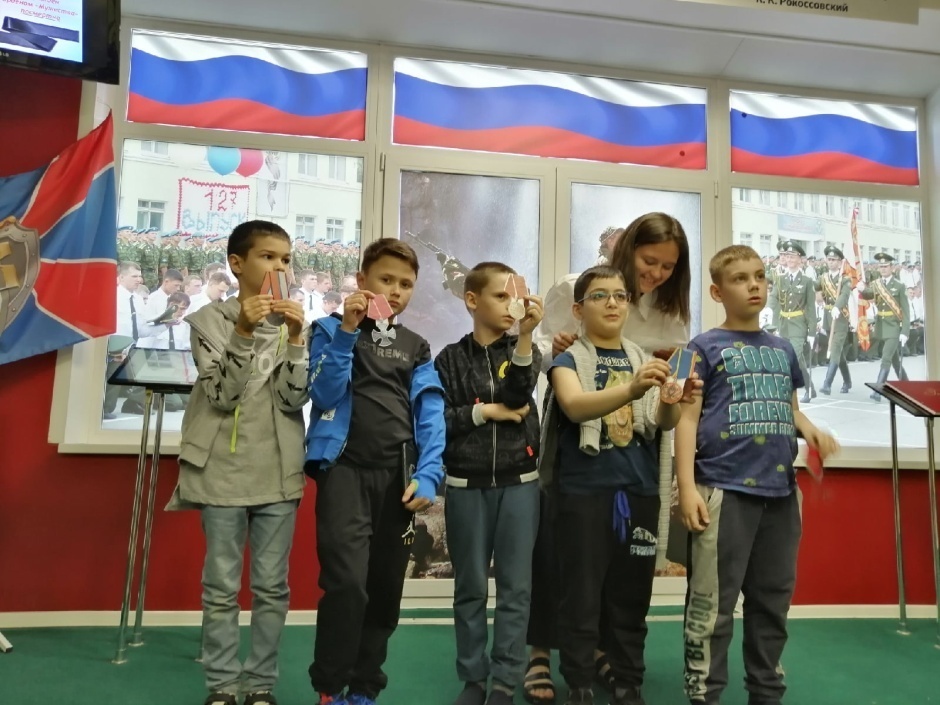 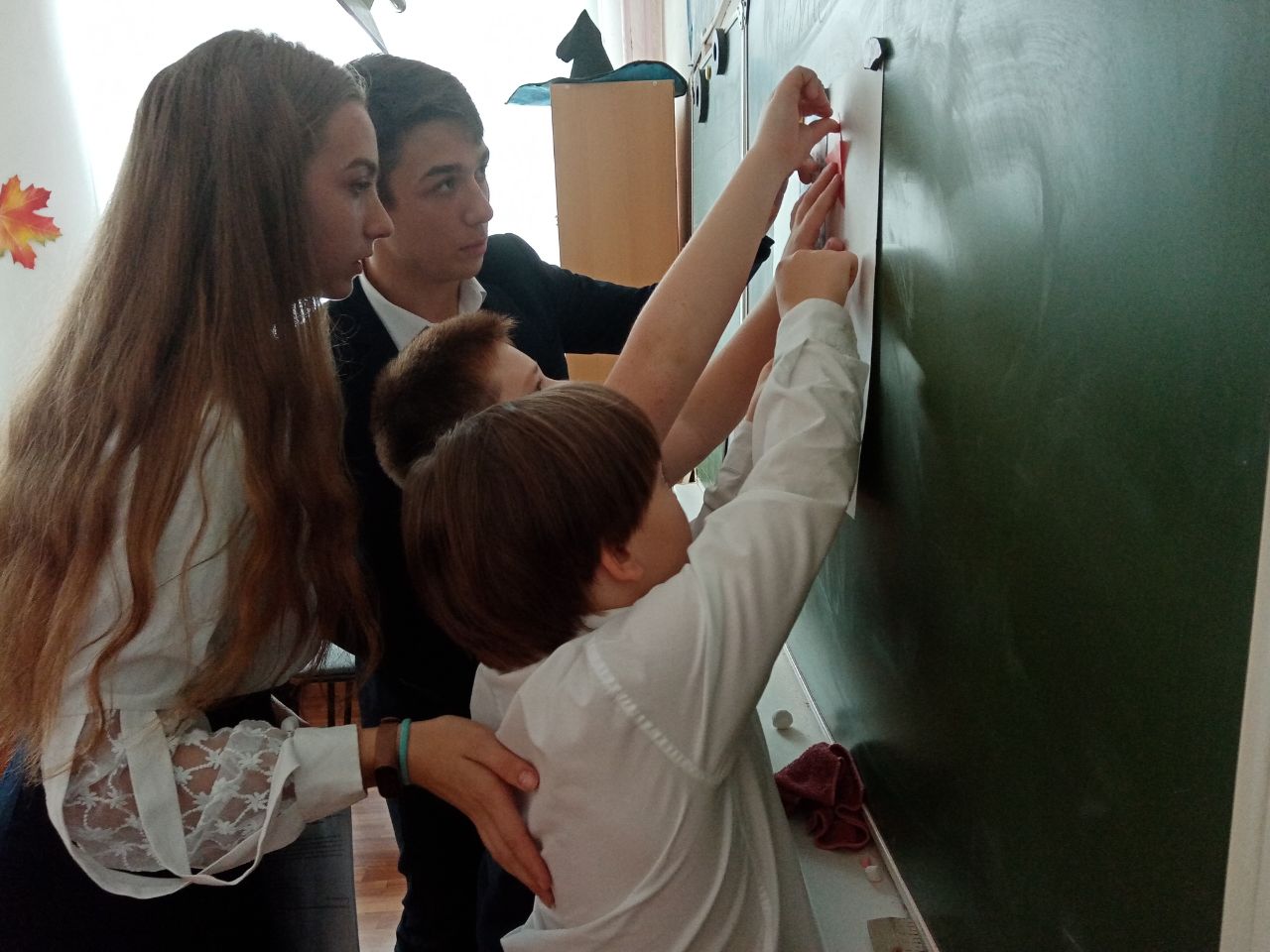 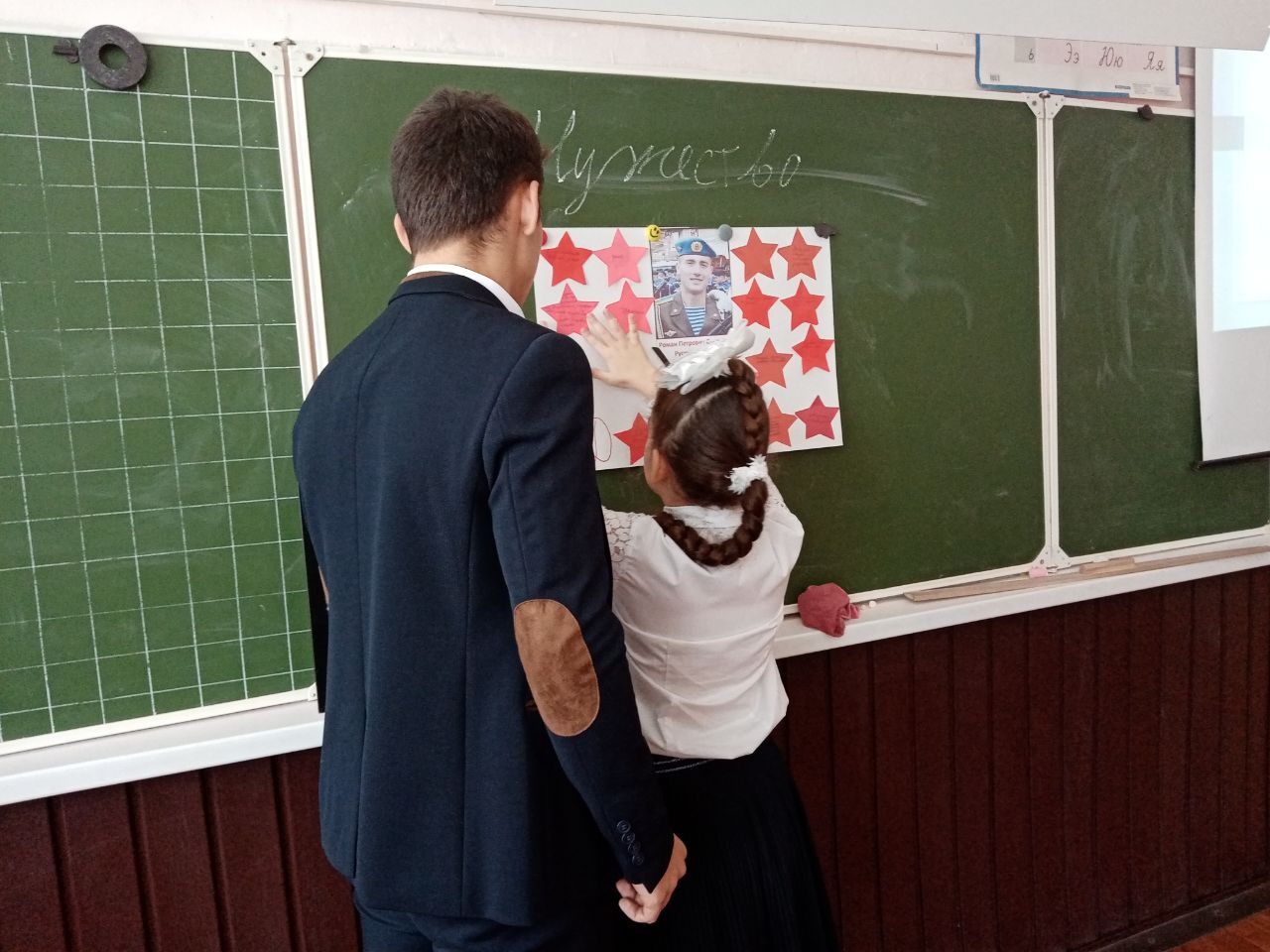 «Патриотическое воспитание в системе работы классного руководителя: мероприятия, ритуалы, традиции»